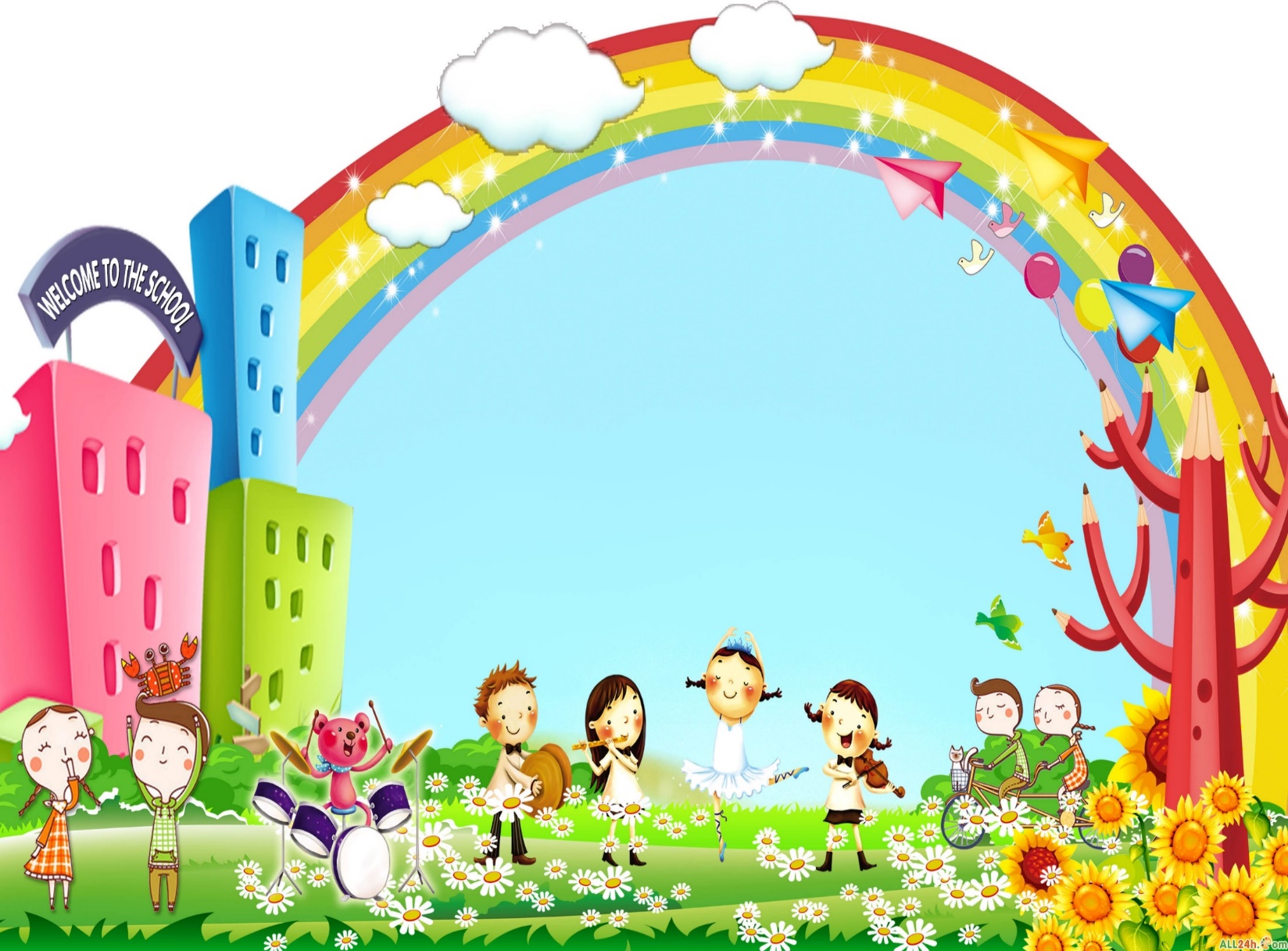 TIEÁNG VIEÄT
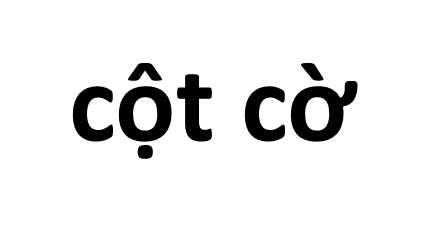 cây thốt nốt
mũ phớt
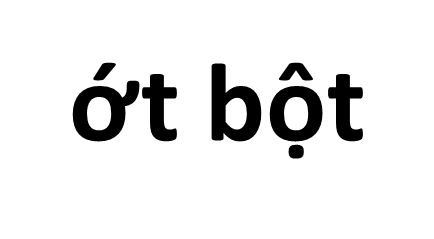 ơt – thớt
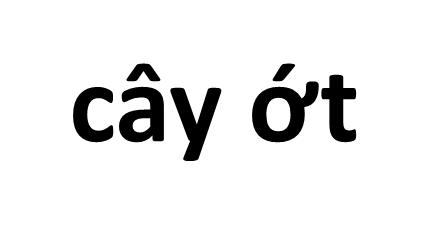 dầu nhớt
ot – cái sọt
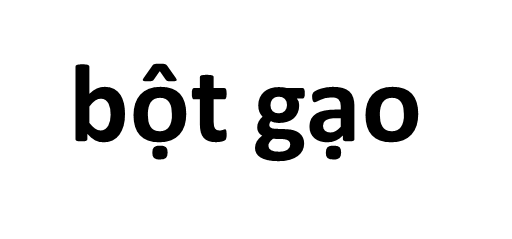 ôt – hột
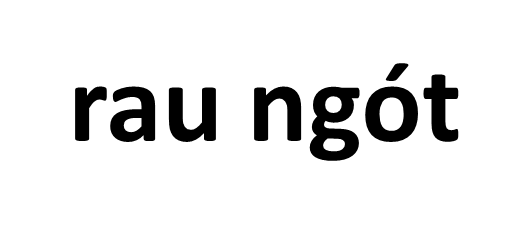 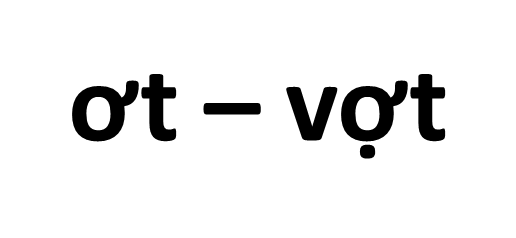 đau xót
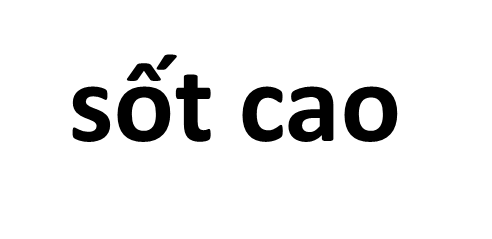 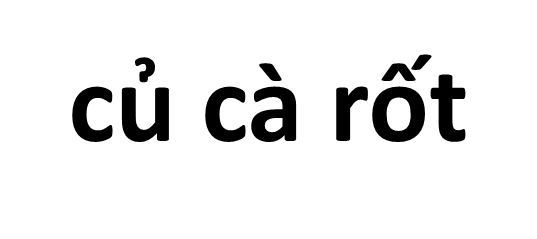 vót đũa
cao chót vót
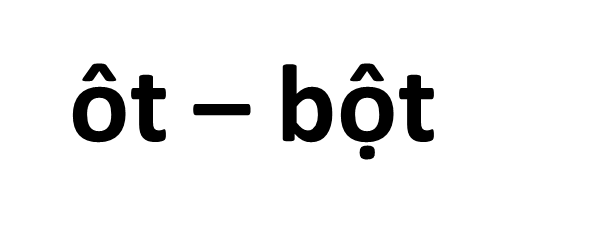 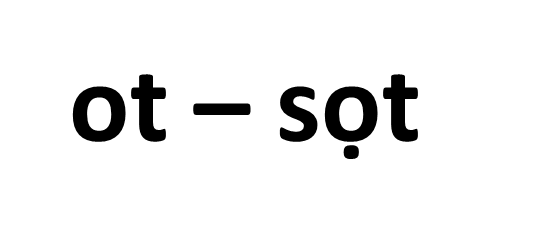 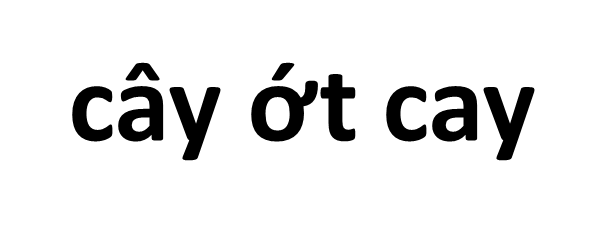 nhảy nhót
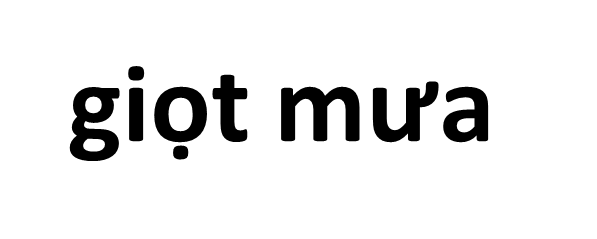 rót trà
số một
bột mì
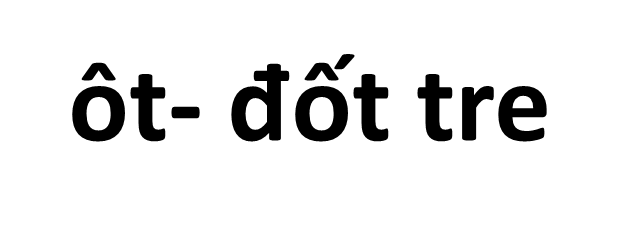 lá lốt
Meï vaø baø naáu böõa tröa. Beù nhaët rau. Chò goït caø roát. Baø vöøa caét ôùt vöøa noùi:
	- Hai chaùu cuûa baø thaät kheùo tay.
Mẹ dắt bé đi chợ mua rau ngót.
Chú thỏ đã có cà rốt cho bữa trưa rồi.
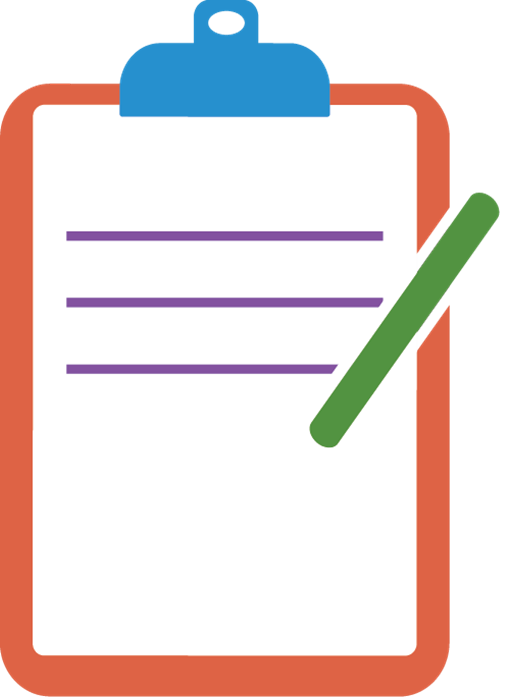 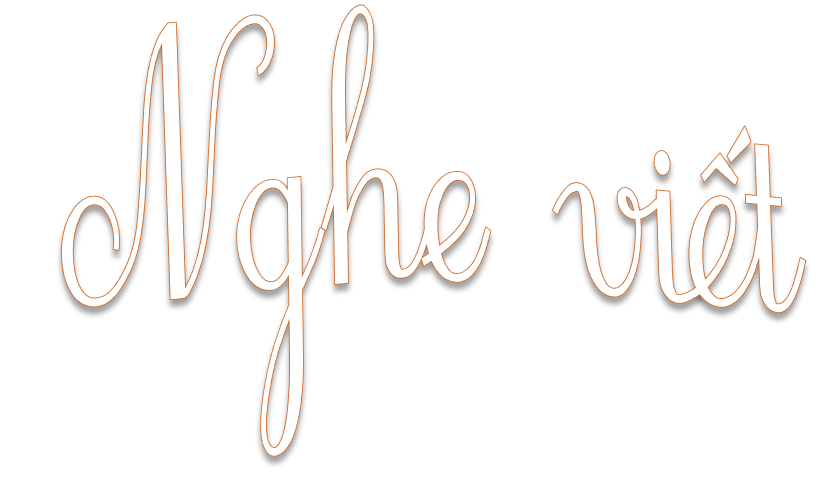 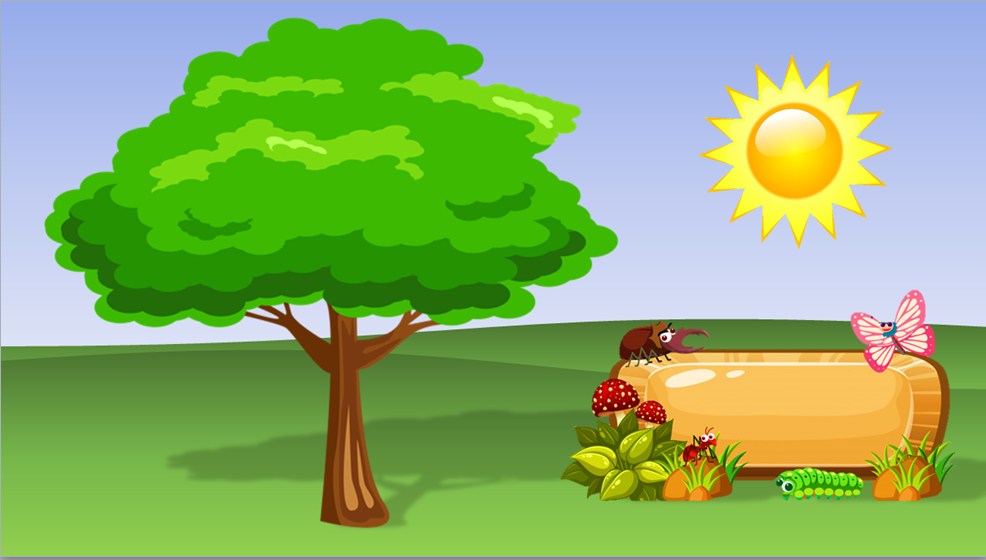 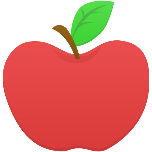 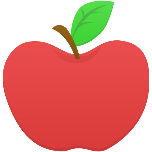 toát
boät
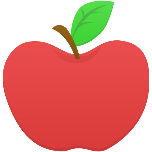 noâi
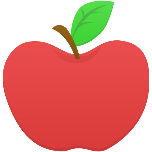 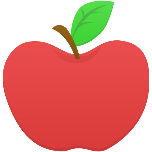 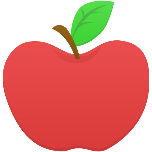 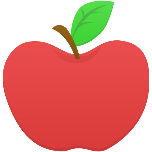 hoùt
boït
mít
vôït
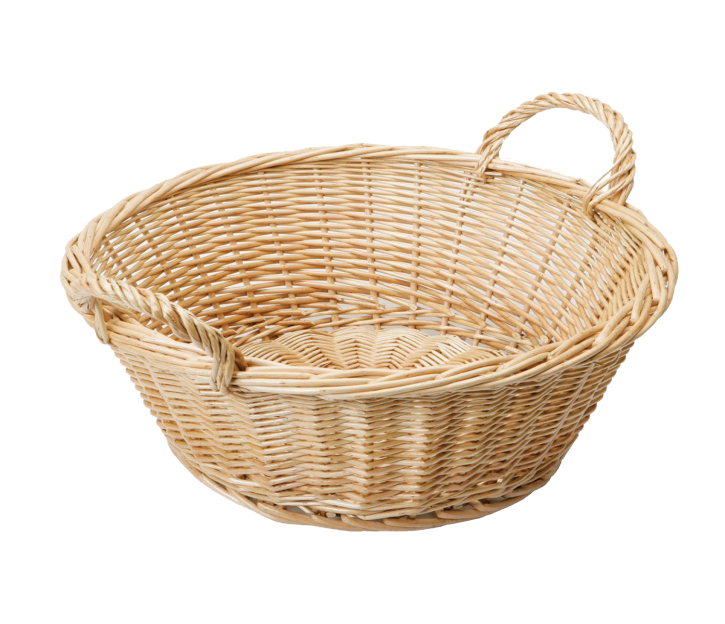 Em haùi nhöõng quaû taùo coù tieáng chöùa vaàn ot, oât, ôt
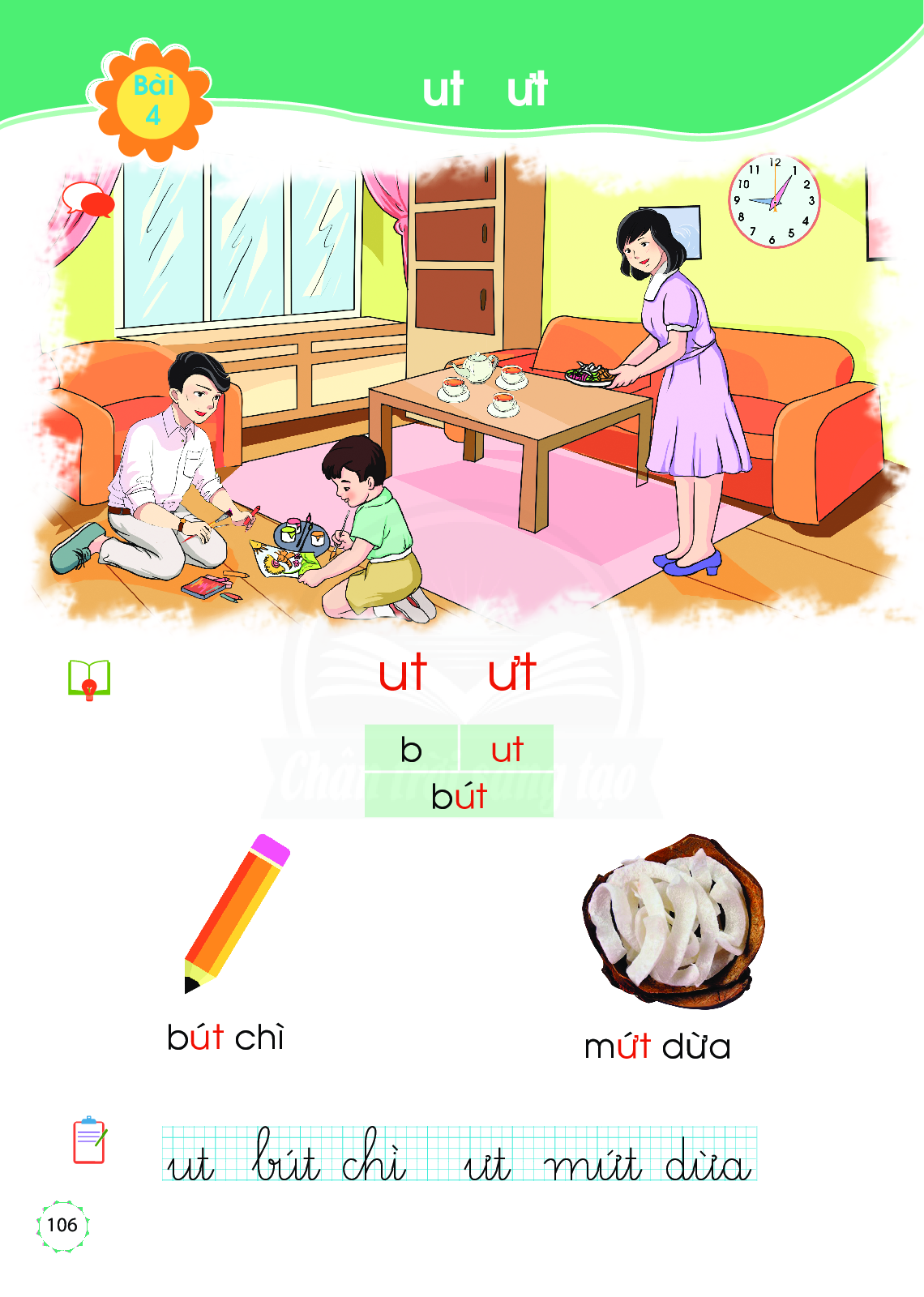 ut
öt
ut
kim phuùt
möùt
buùt
[Speaker Notes: GV bấm vào oval màu xanh để các từ tương ướng với hình xuất hiện.
Các oval ở gần các từ chưa vần]
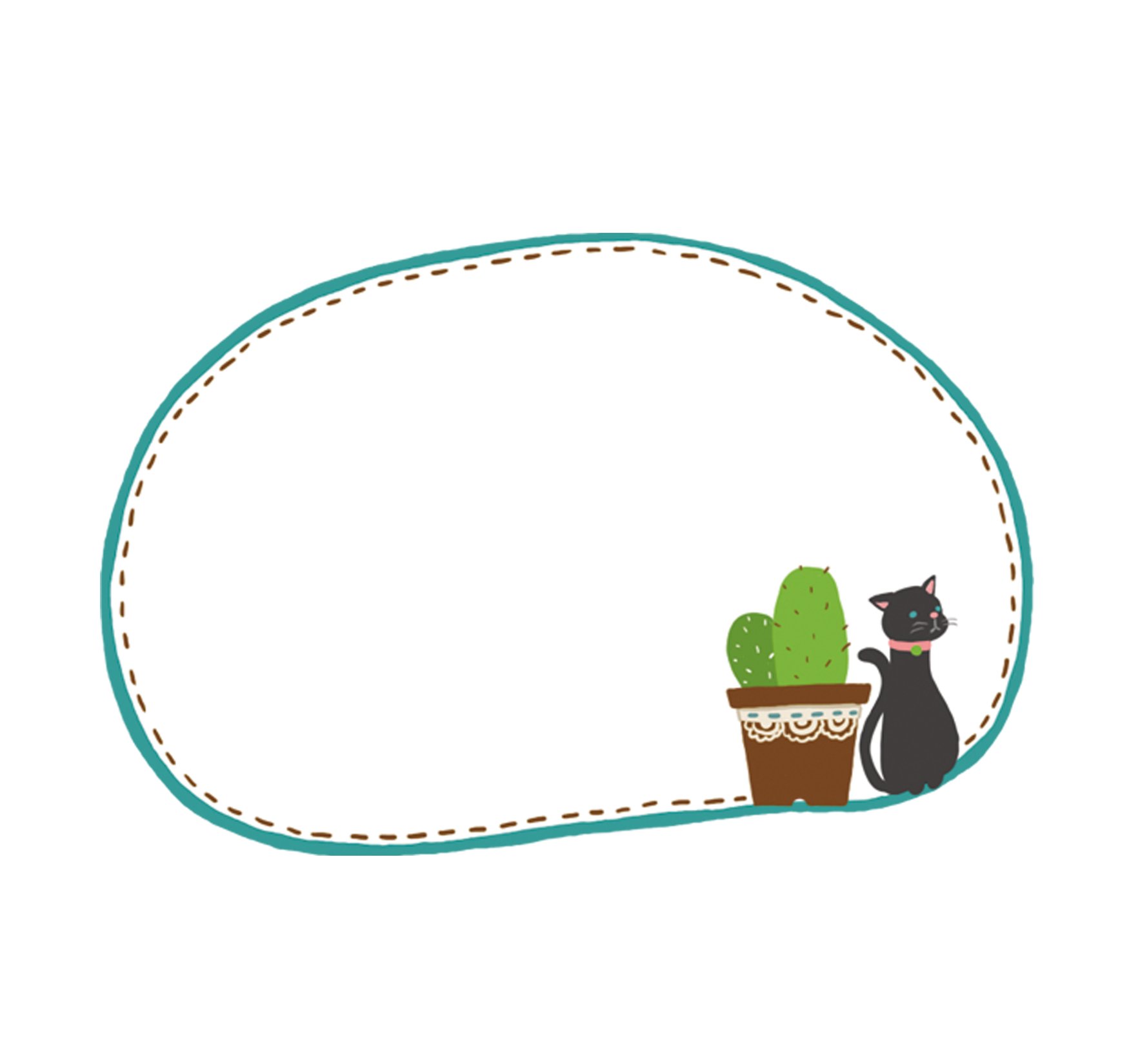 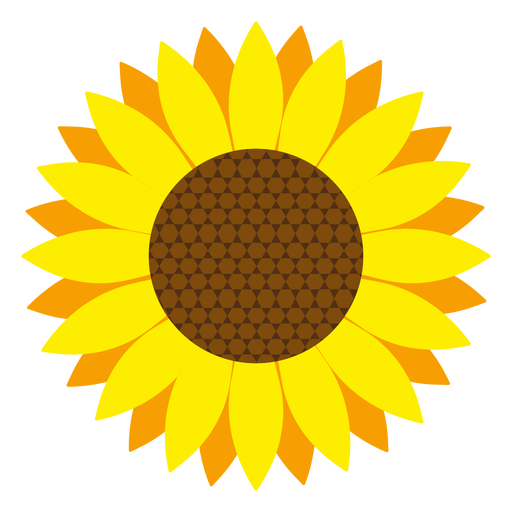 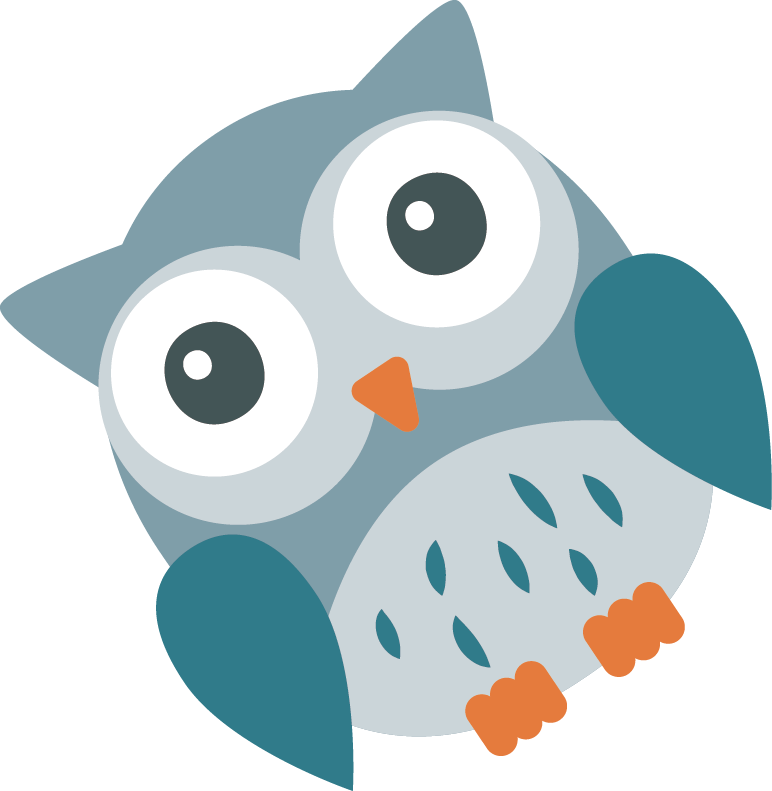 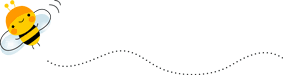 Baøi
ut öt
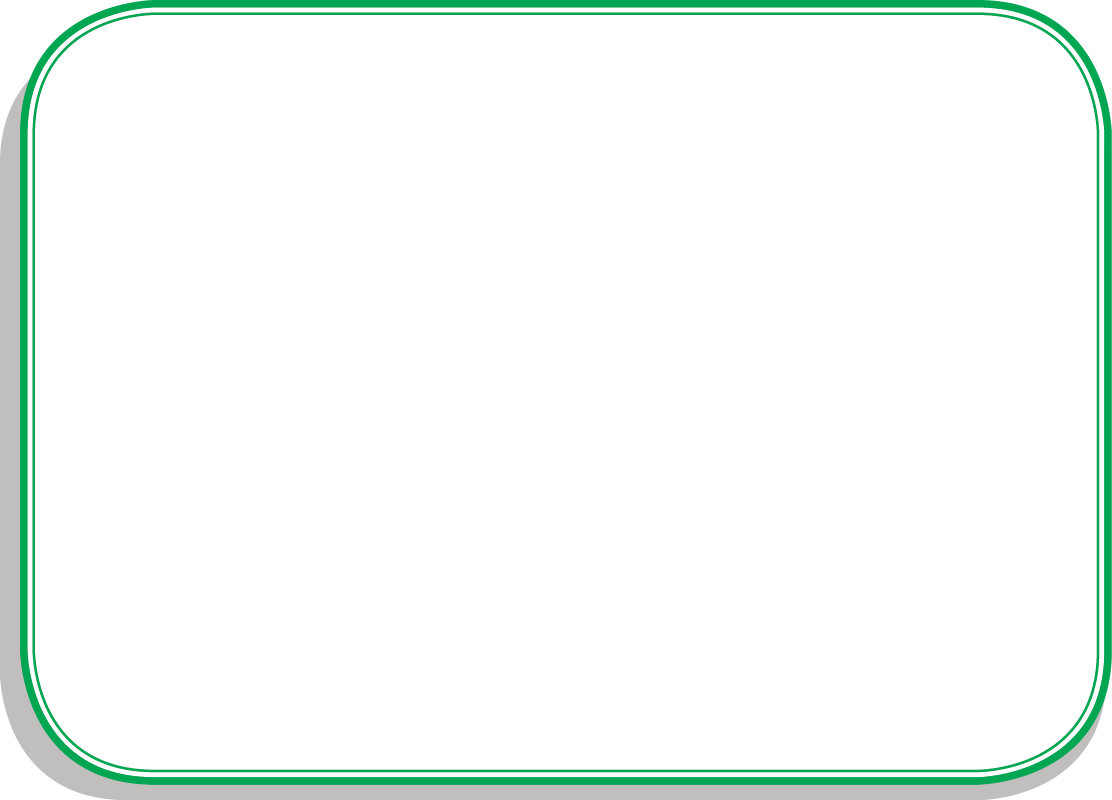 u-t
ut
[Speaker Notes: bánh bao]
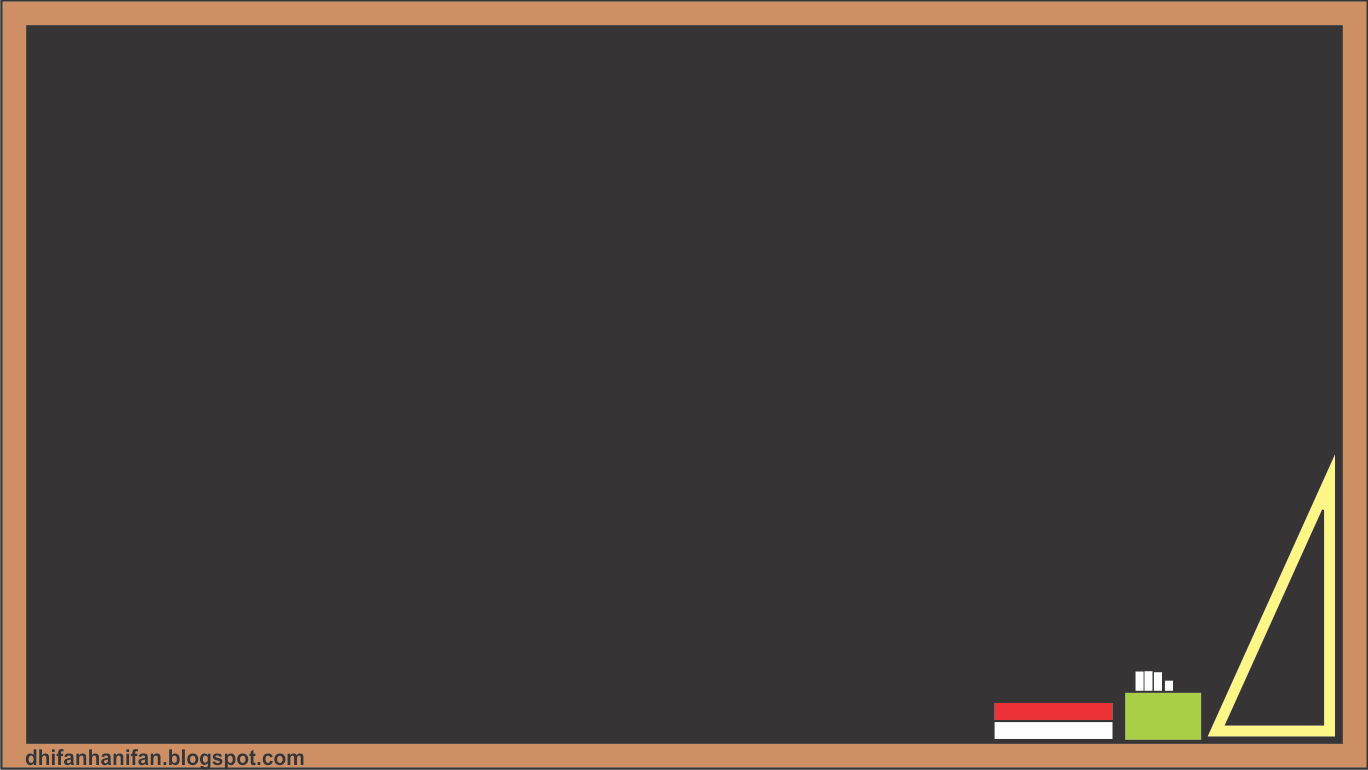 Thứ sáu, ngày 19 tháng  11 năm 2021
Tiếng Việt
Bài:  ut - ưt
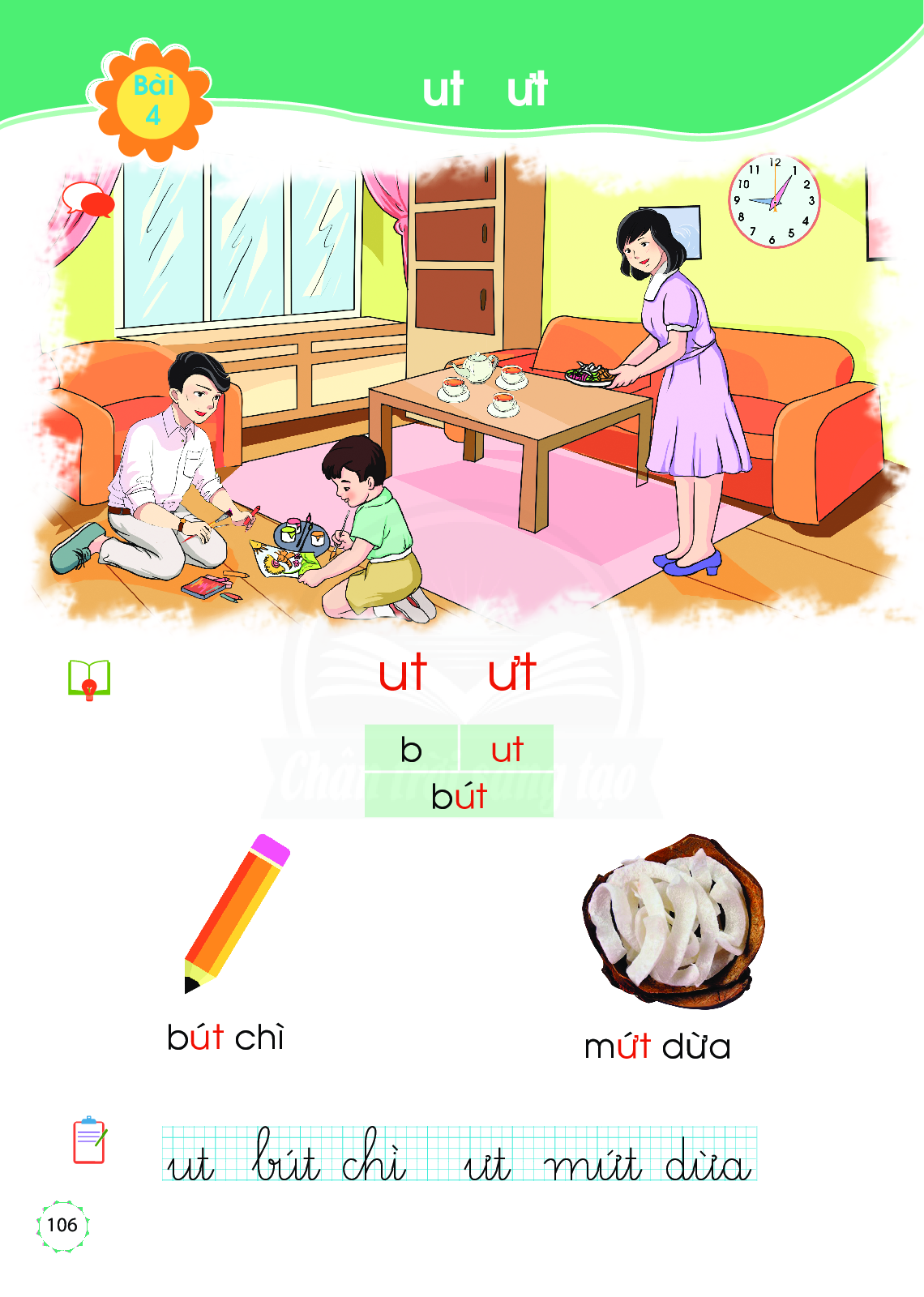 ut
b
bút
bút chì
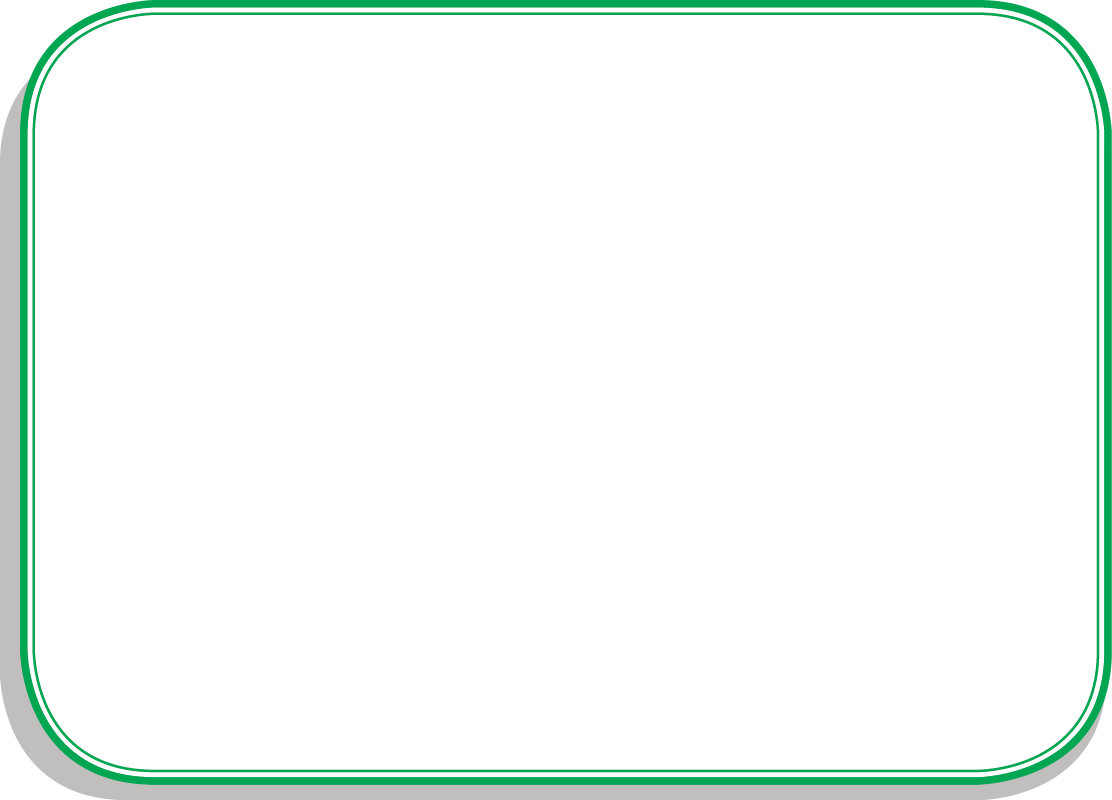 ö-t
öt
[Speaker Notes: bánh bao]
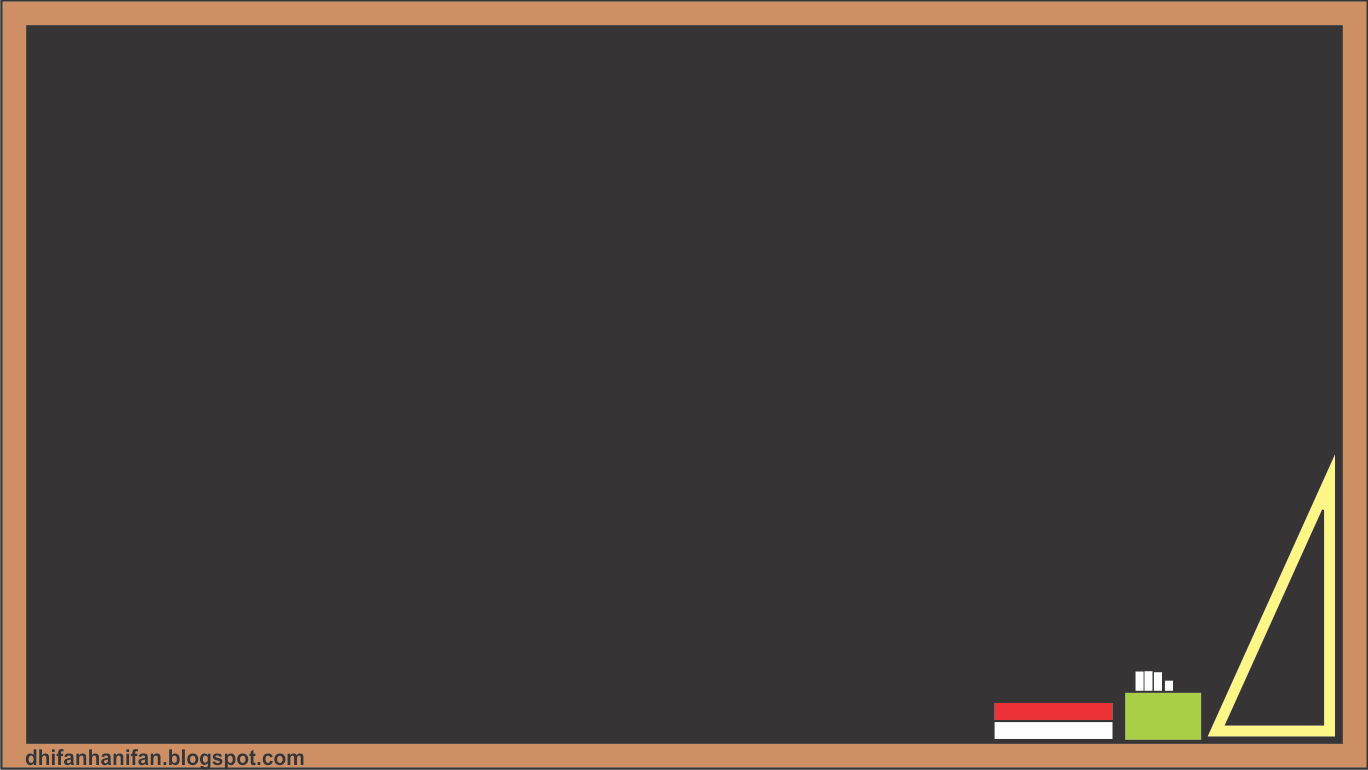 Thứ sáu, ngày 19 tháng  11 năm 2021
Tiếng Việt
Bài: ut - ưt
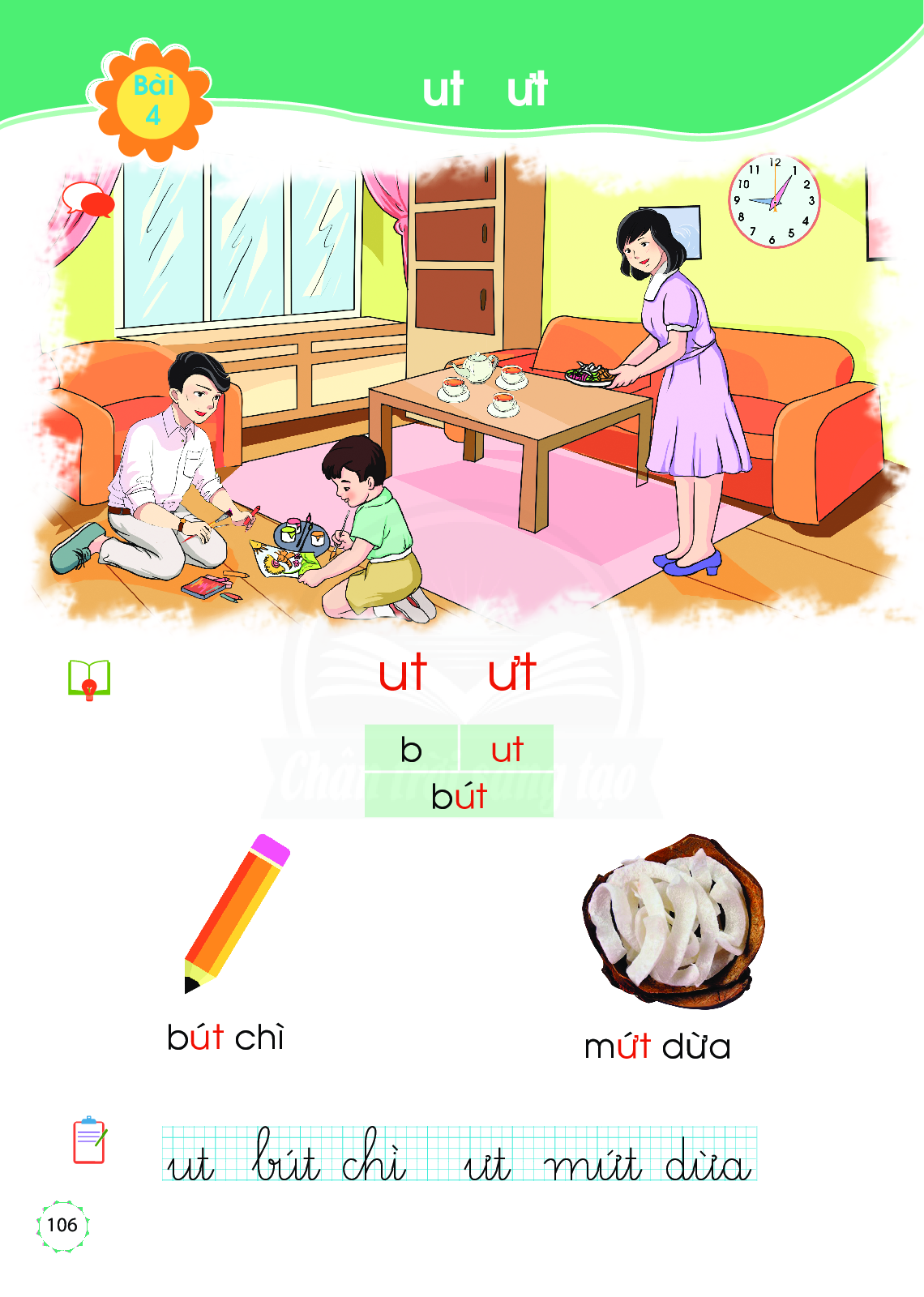 ưt
m
mứt
mứt dừa
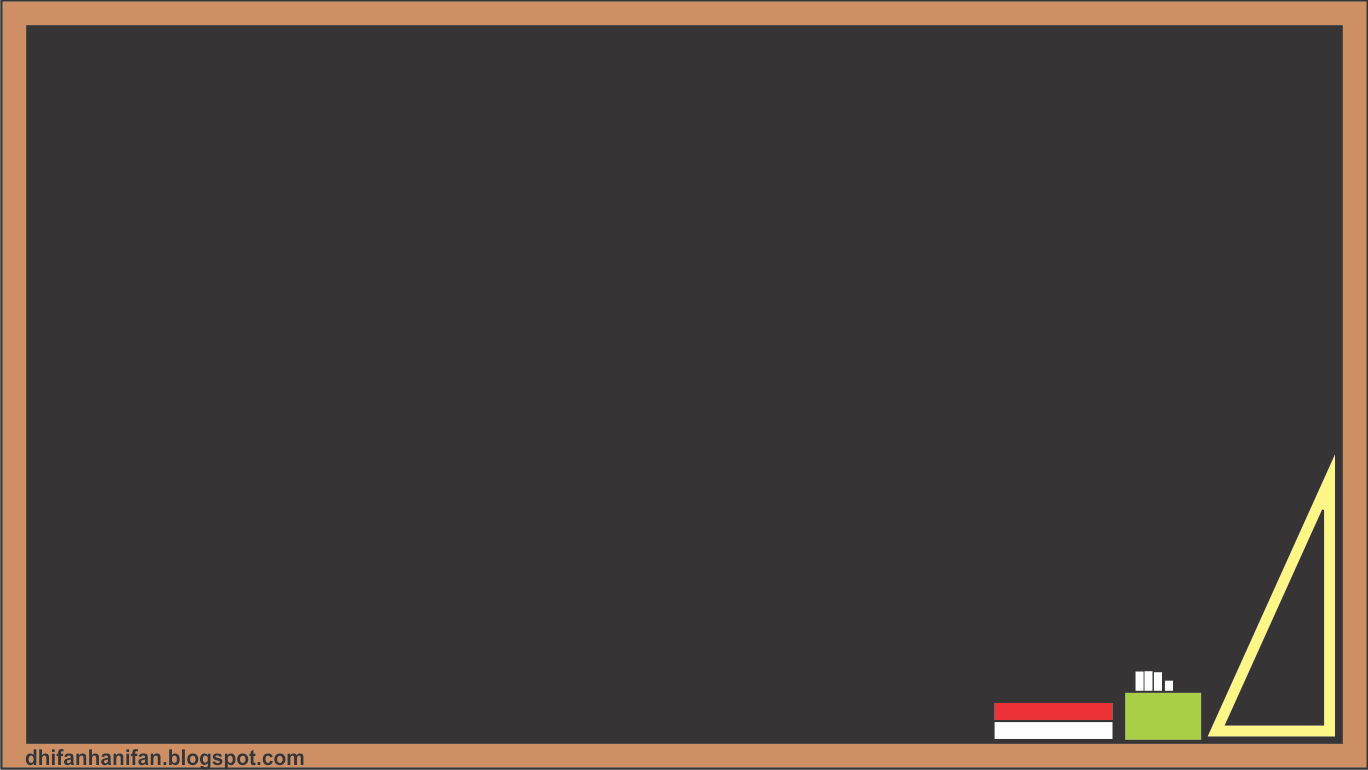 Thứ sáu, ngày 19 tháng  11 năm 2021
Học vần
ưt
ut
bút chì
mứt dừa
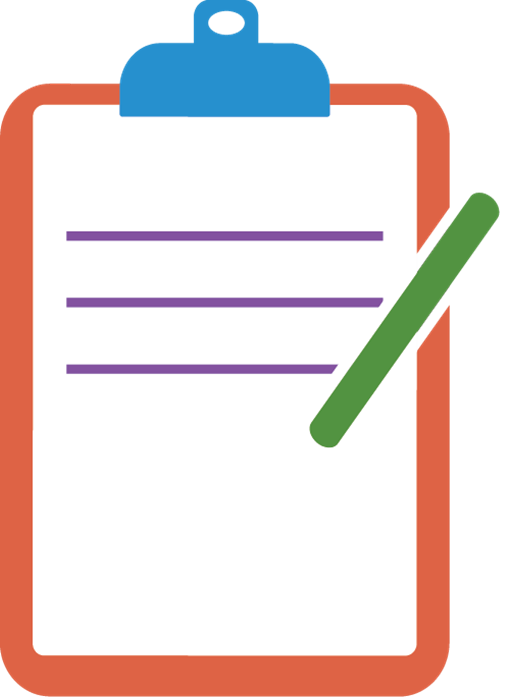 Tập viết
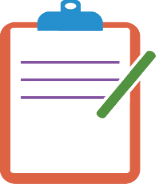 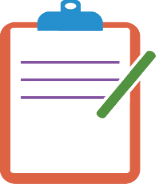 [Speaker Notes: GV hướng dẫn HS viết vần, từ vào bảng con.]
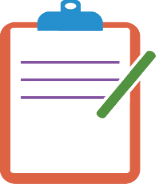 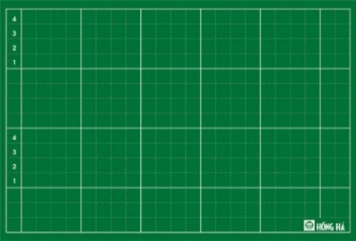 λǼt εì
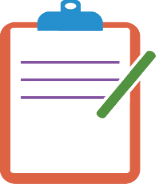 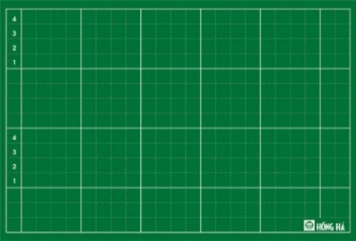 Ǻmứt dừa
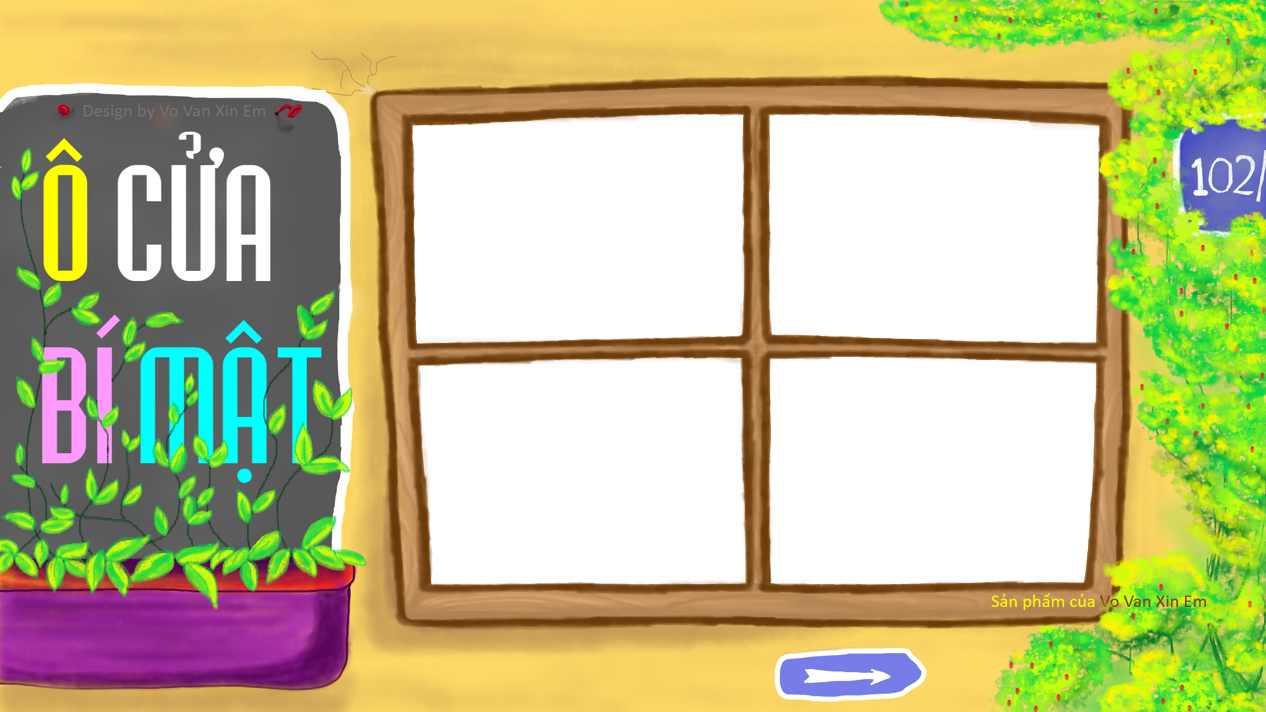 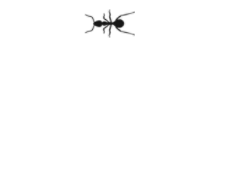 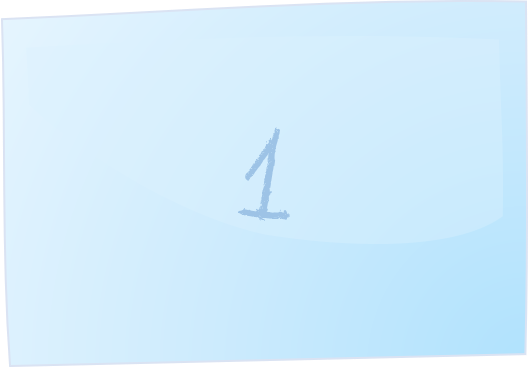 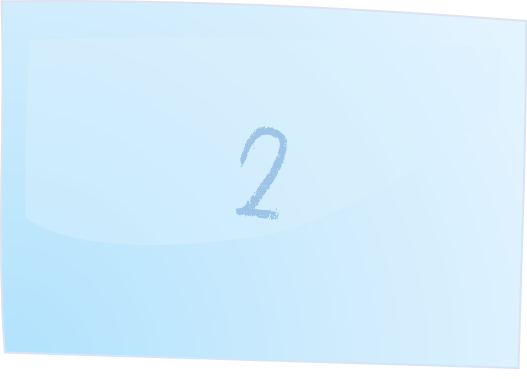 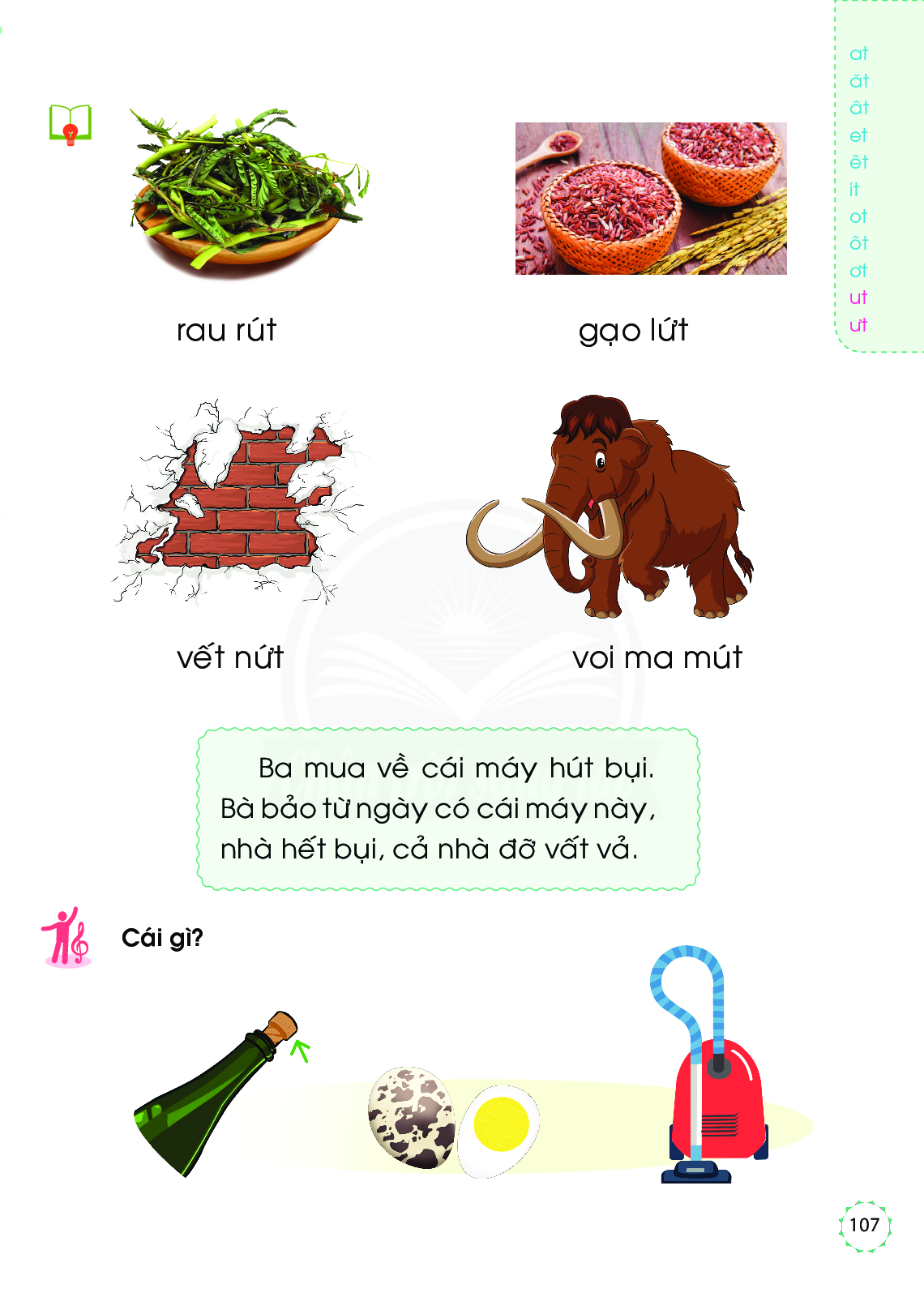 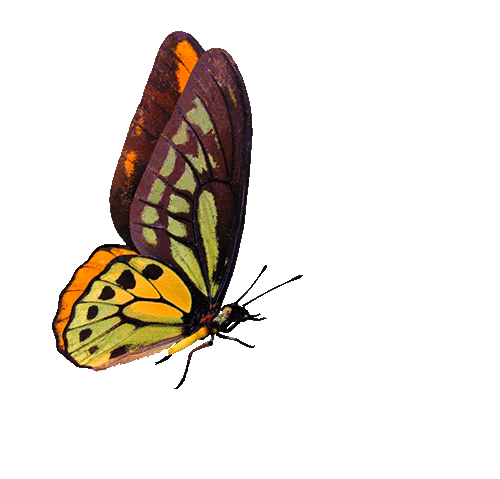 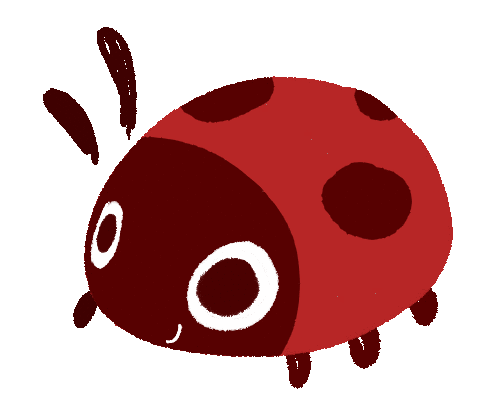 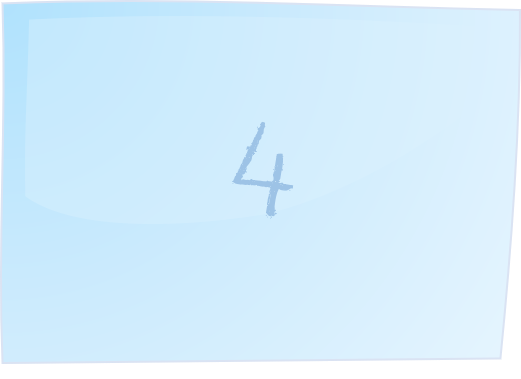 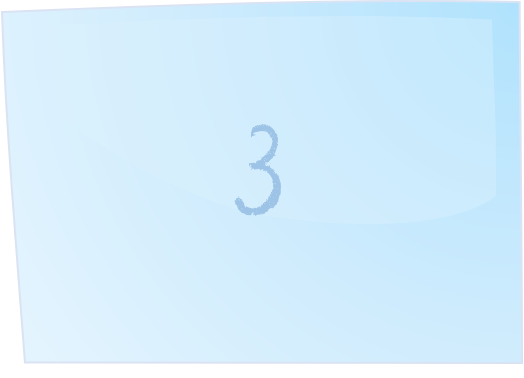 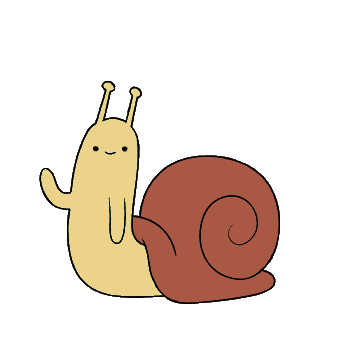 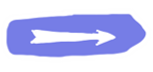 [Speaker Notes: HS tìm hiểu từ ứng dụng, luyện đọc qua trò chơi Ô cửa bí mật]
rau ruùt
[Speaker Notes: GV cho hs đọc, giải nghĩa từ]
gaïo löùt
veát nöùt
voi ma muùt
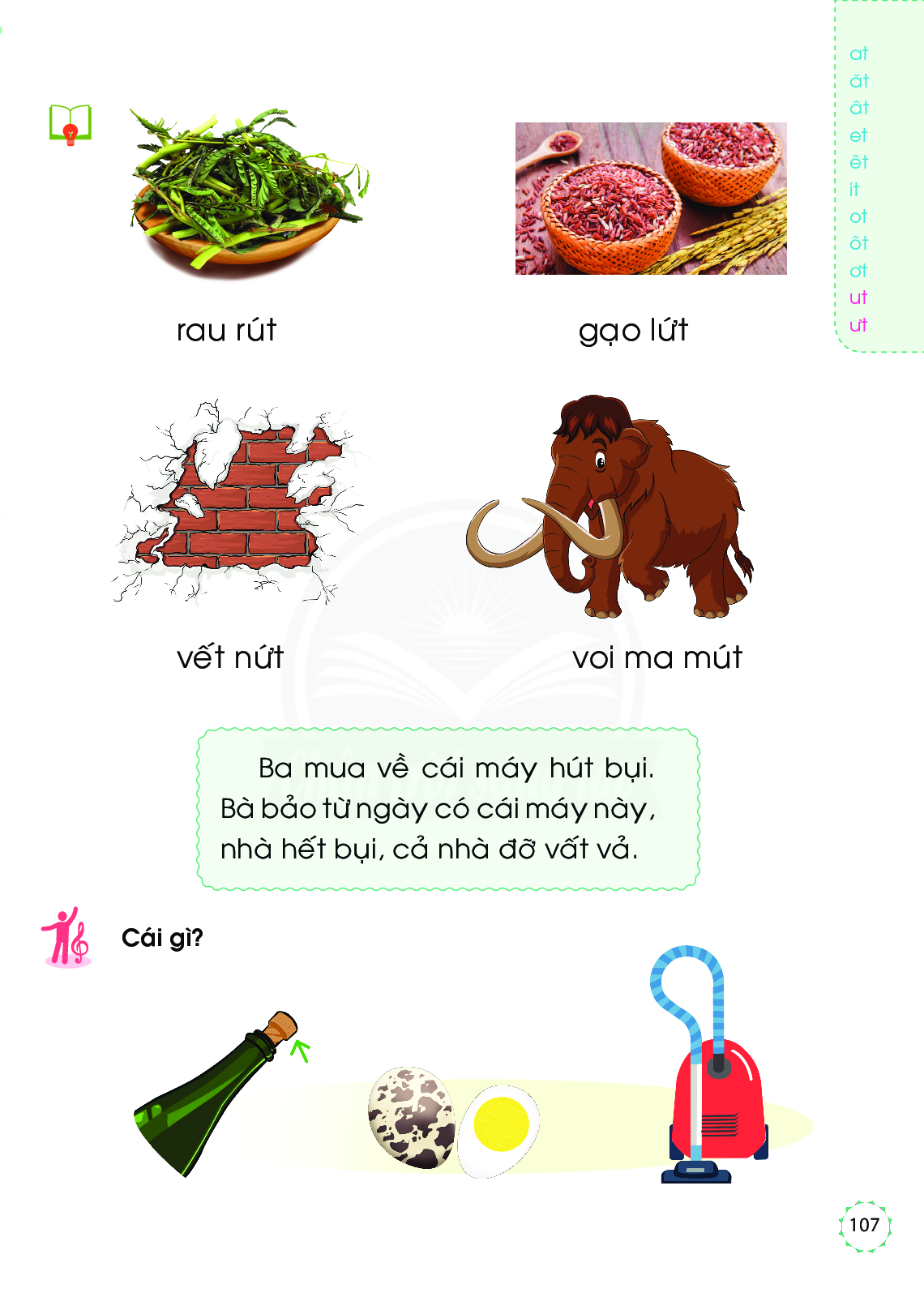 rau ruùt
ut
öt
gaïo löùt
veát nöùt
öt
voi ma muùt
ut
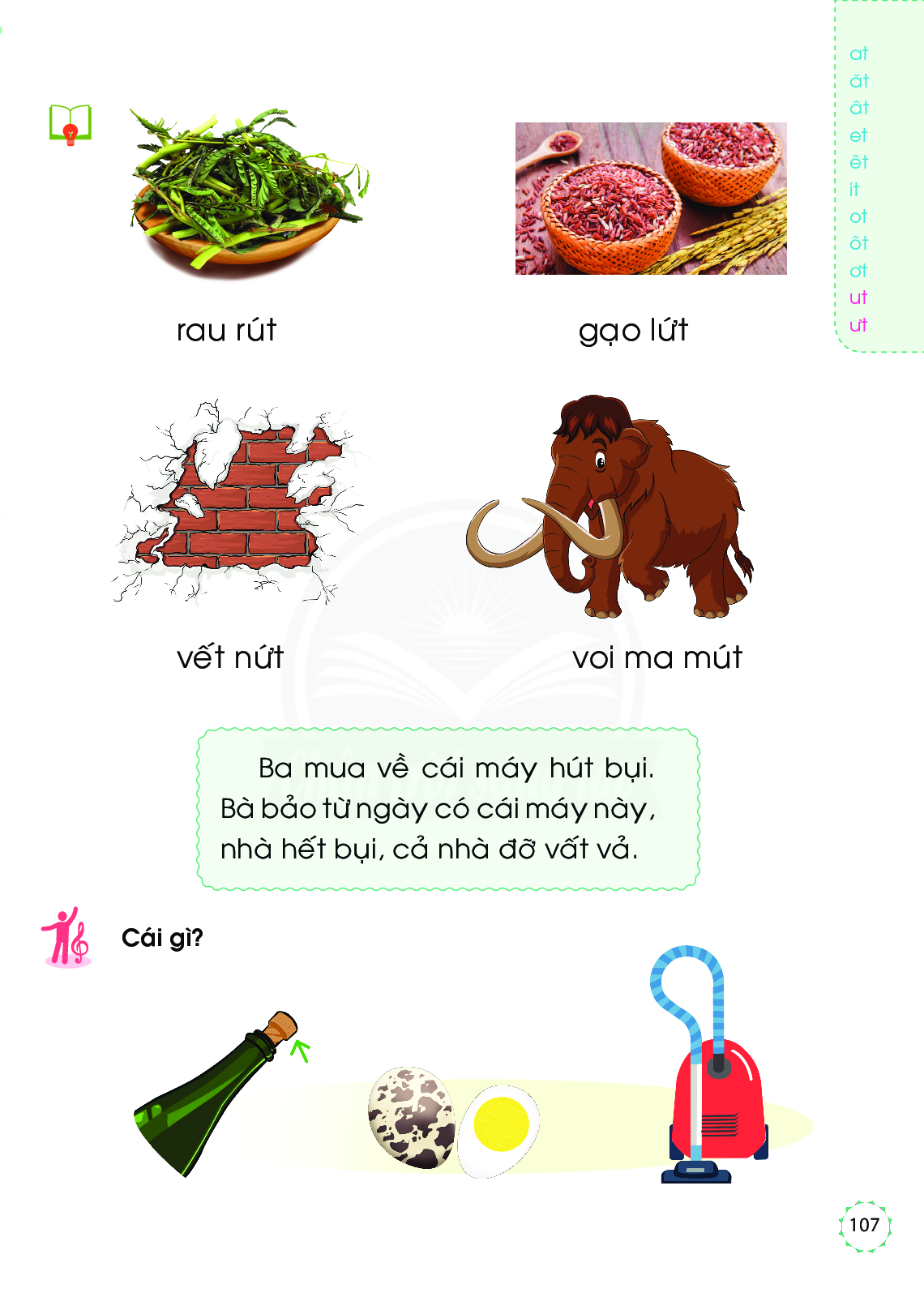 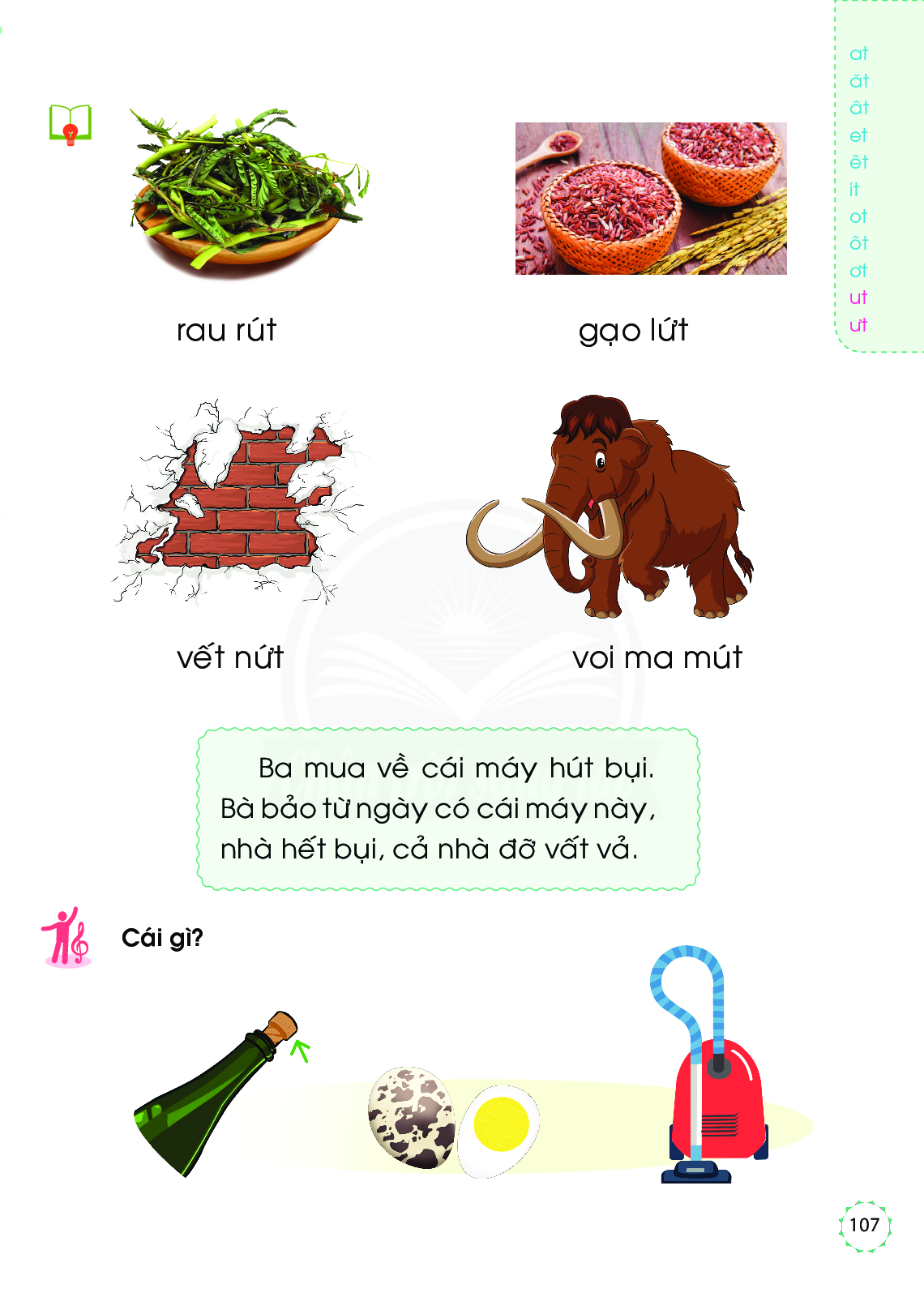 maùy huùt buïi
nuùt chai
rau nhút
vết nứt
rau rút
ut - bút
ut -ưt
bút máy
gạo lứt
bút mực
ưt – mứt
kẹo mút
giờ phút
vứt rác
mứt dừa
rụt rè
mứt tết
vứt rác
nhút nhát
máy hút bụi
bút bi
nứt nẻ
đứt dây
ut - nhút
cô út
nút chai
mứt dâu
lũ lụt
Ba mua veà caùi maùy huùt buïi.
Baø baûo töø ngaøy coù caùi maùy naøy, 
nhaø heát buïi, caû nhaø ñôõ vaát vaû.
Mẹ đi chợ tết mua mứt, rau củ quả, thịt, cá.
Bà nội qua nhà cho bé cái bút máy màu nâu.
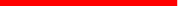 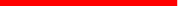 Ba mua cái gì?
Vì sao baø khen caùi maùy huùt buïi?
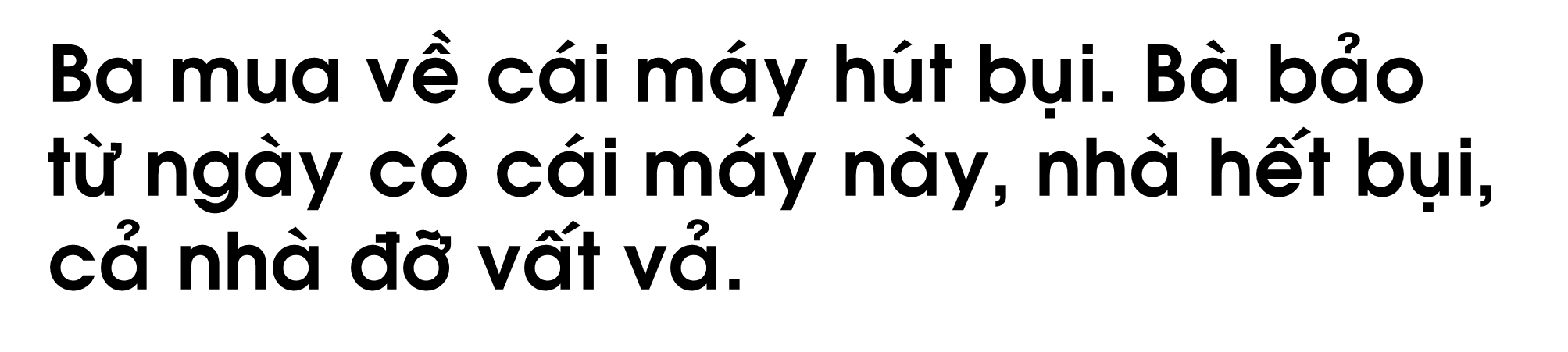 Bà nội qua nhà cho bé cái bút máy màu nâu.
Mẹ đi chợ tết mua mứt, rau củ quả, thịt, cá.
vứt rác
gạo lứt
rau rút
rau nhút
vết nứt
ut - bút
ut -ưt
bút máy
ưt – mứt
kẹo mút
giờ phút
mứt dừa
rụt rè
mứt tết
vứt rác
bút bi
nứt nẻ
ut - nhút
cô út
nút chai
nhút nhát
mứt dâu
lũ lụt
bút mực
đứt dây
máy hút bụi
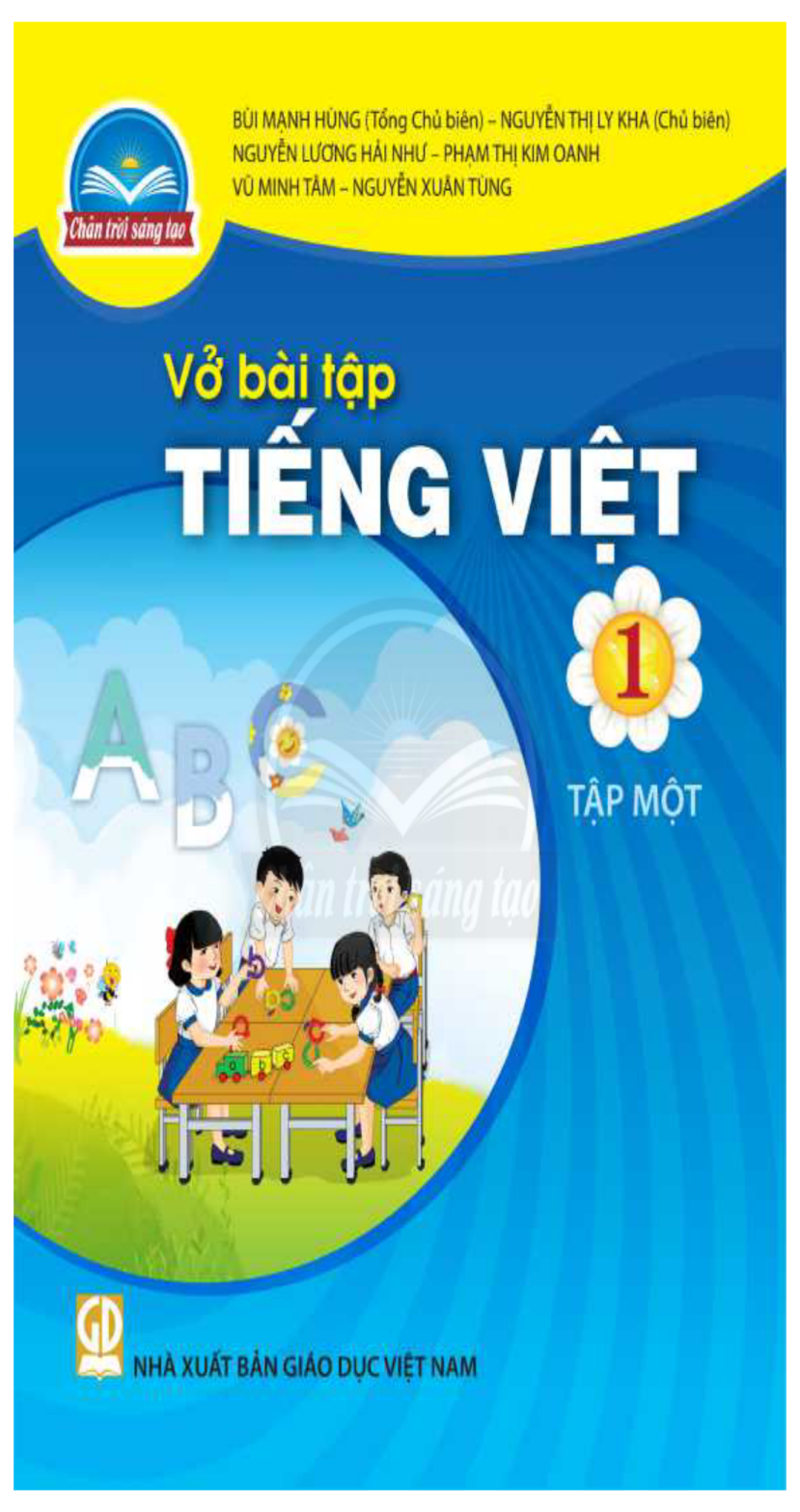 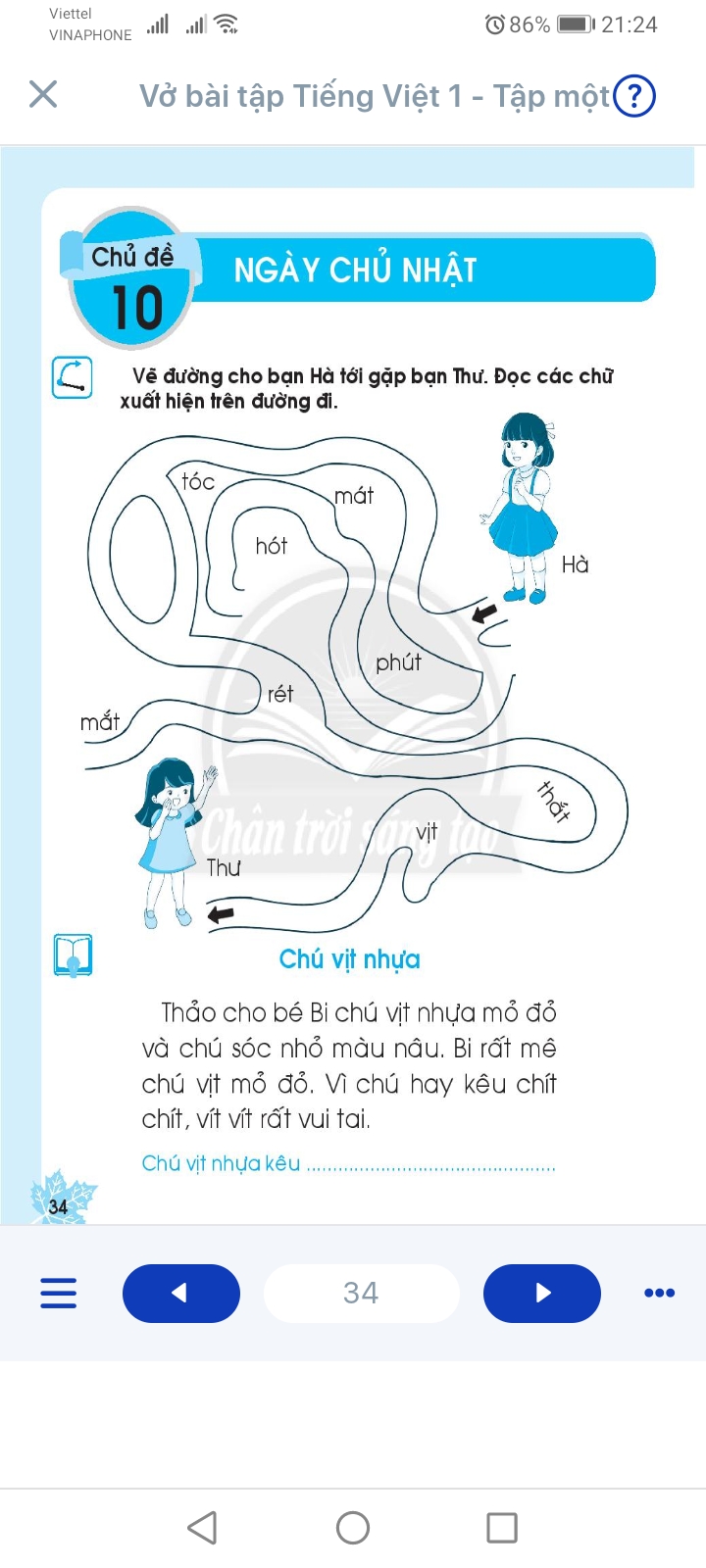 reùt
vòt
thaét
toùc
maùt
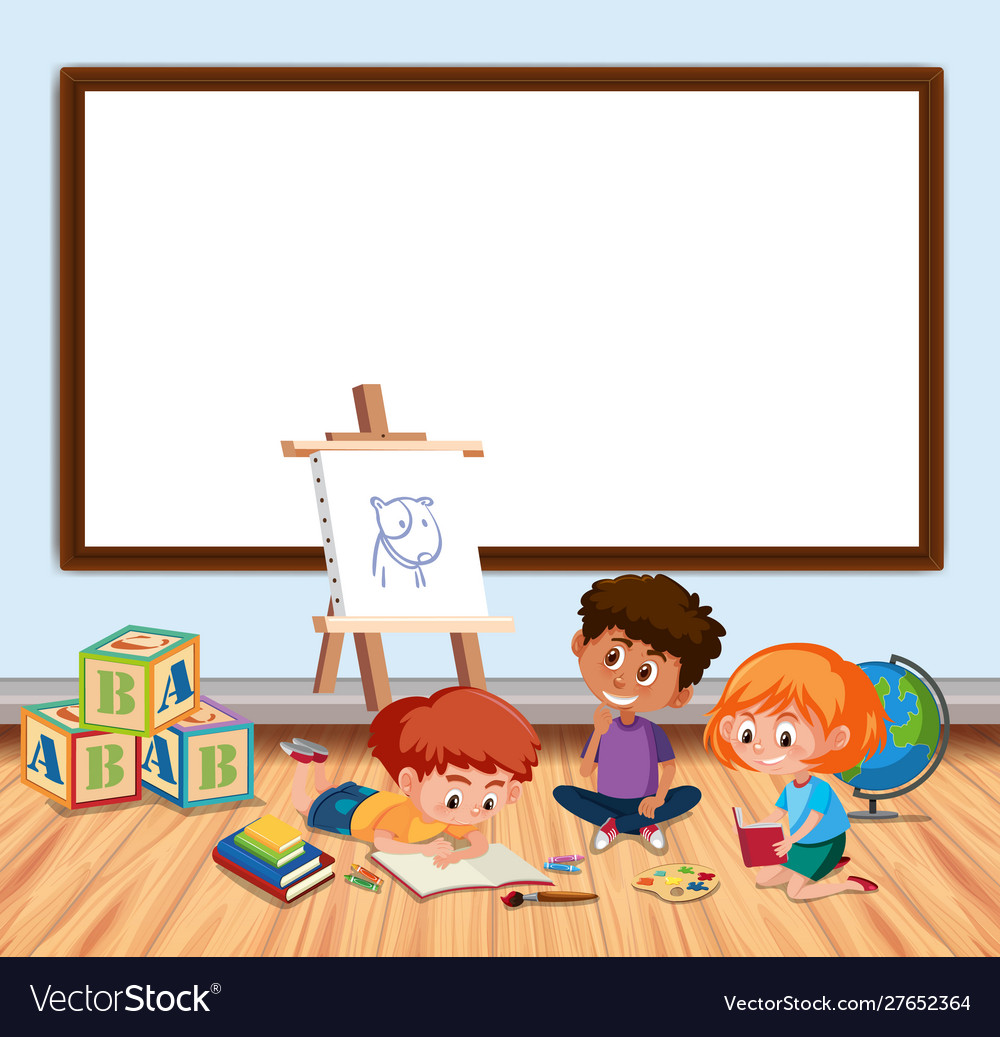 Luyeän ñoïc
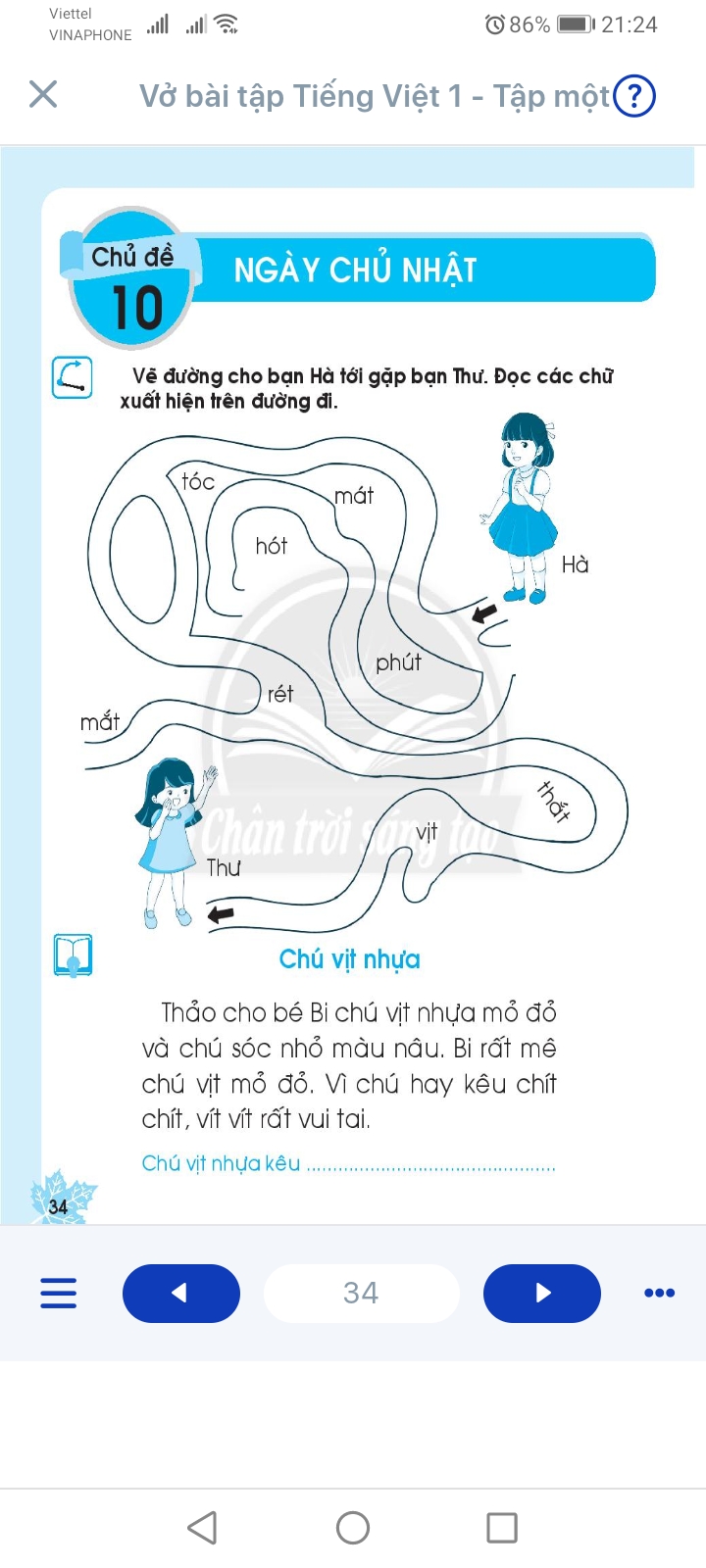 chít chít
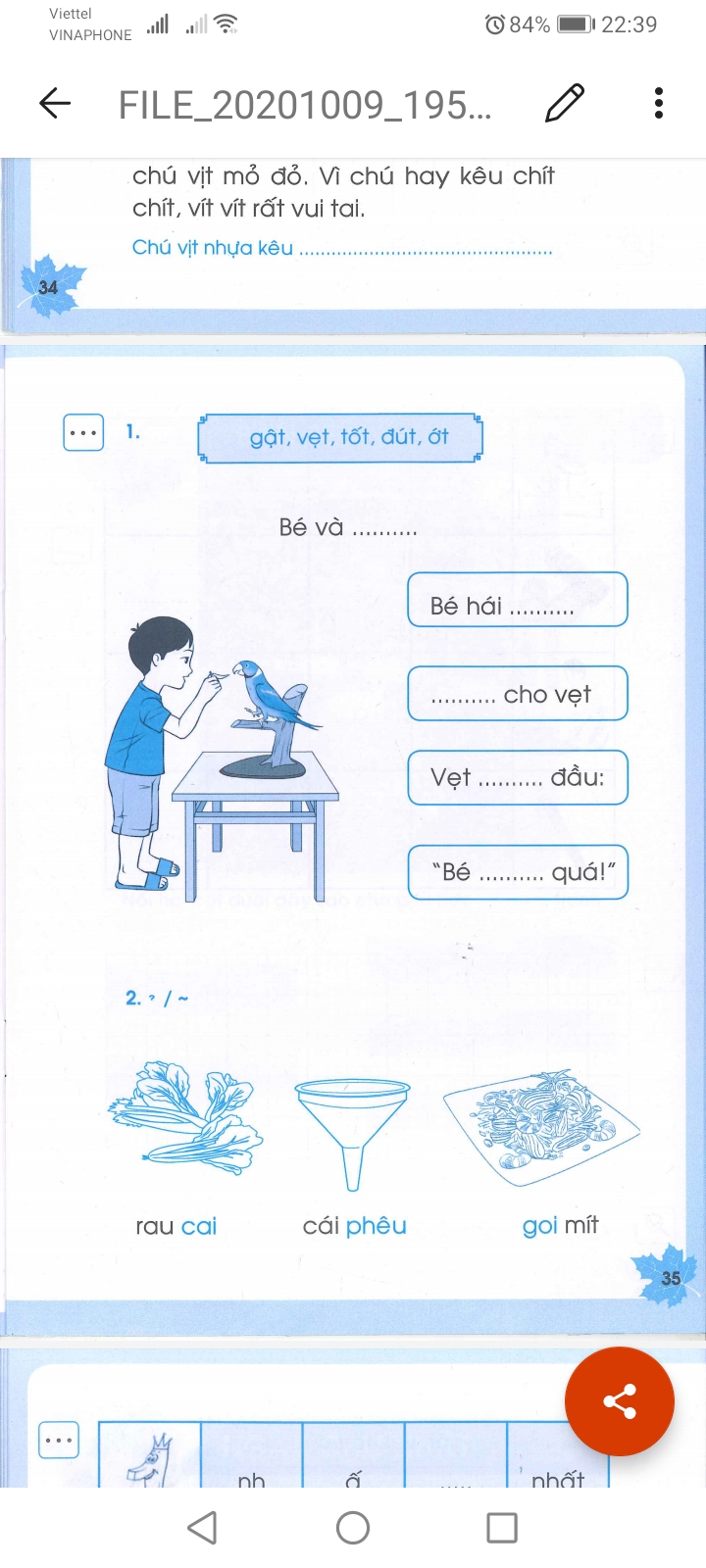 veït
ôùt
ñuùt
gaät
toát
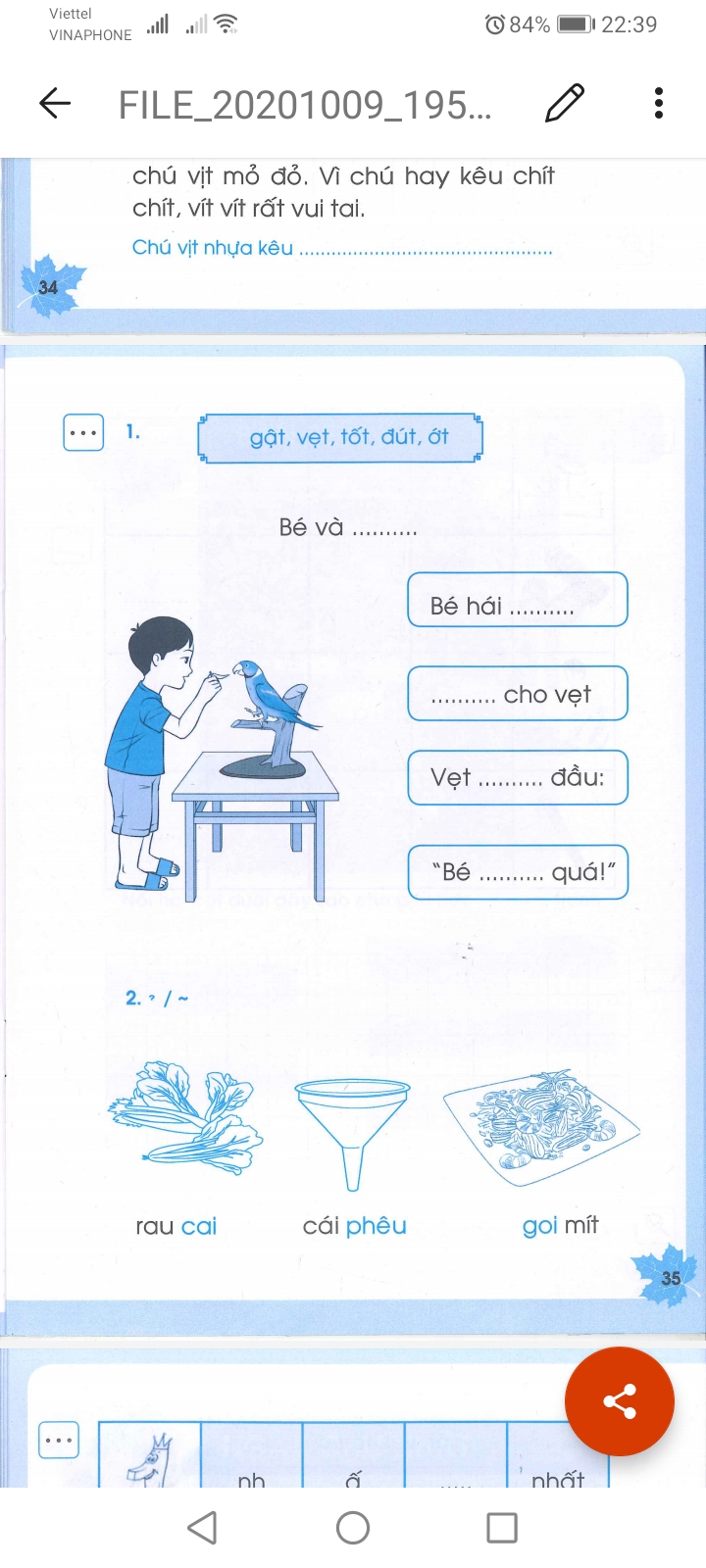 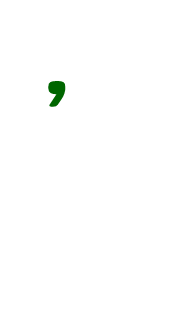 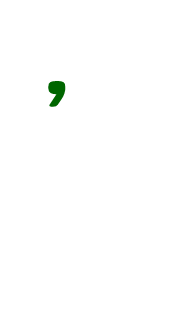 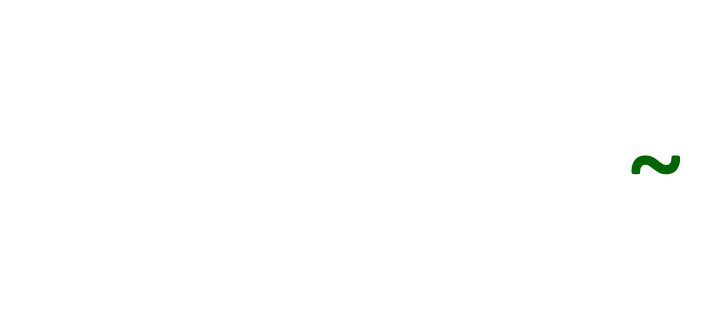 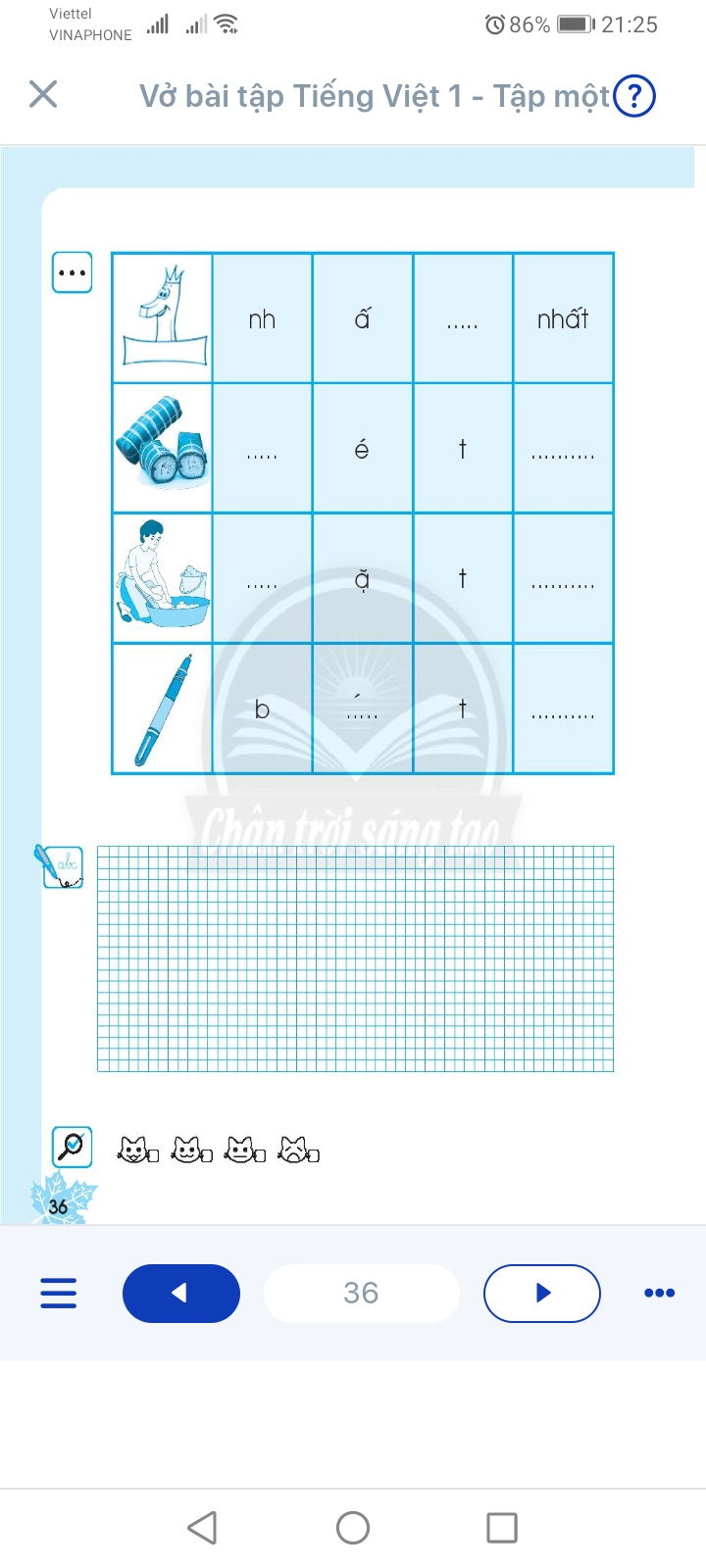 t
teùt
t
gi
giaët
buùt
u
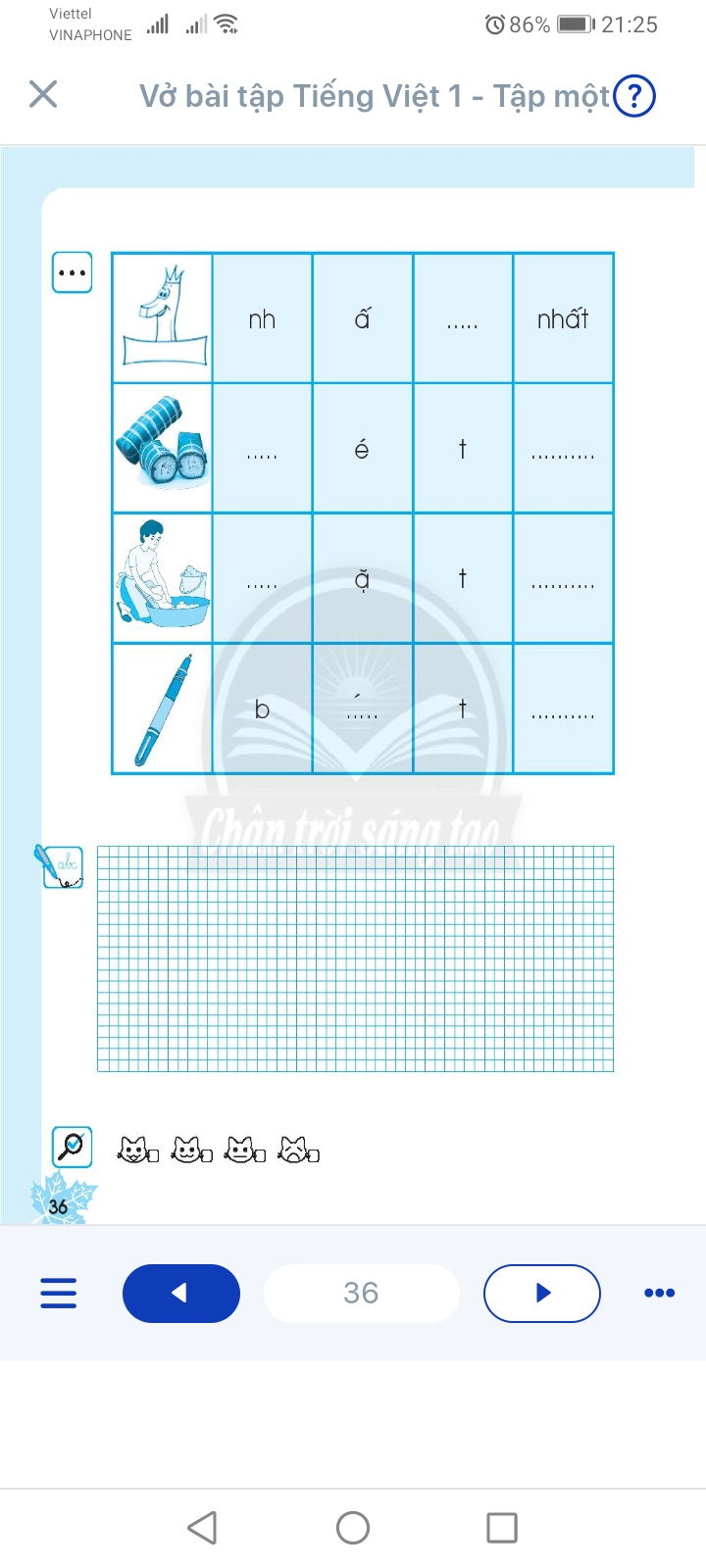 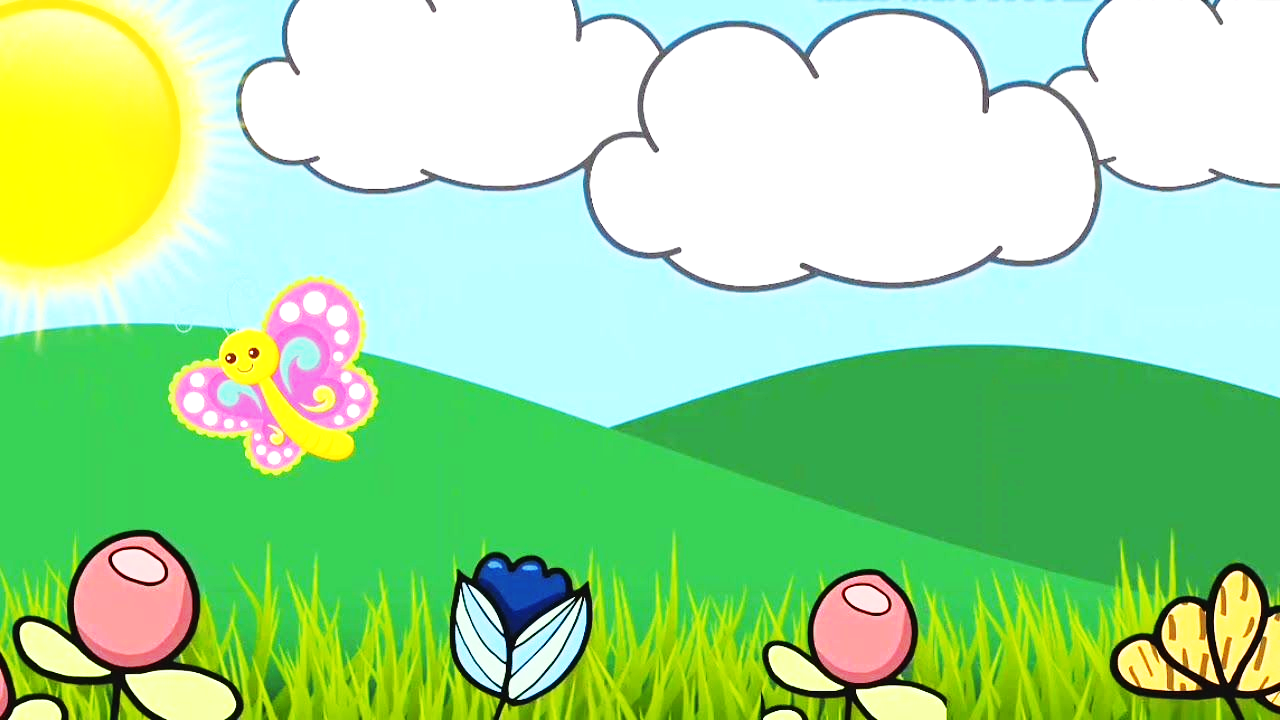 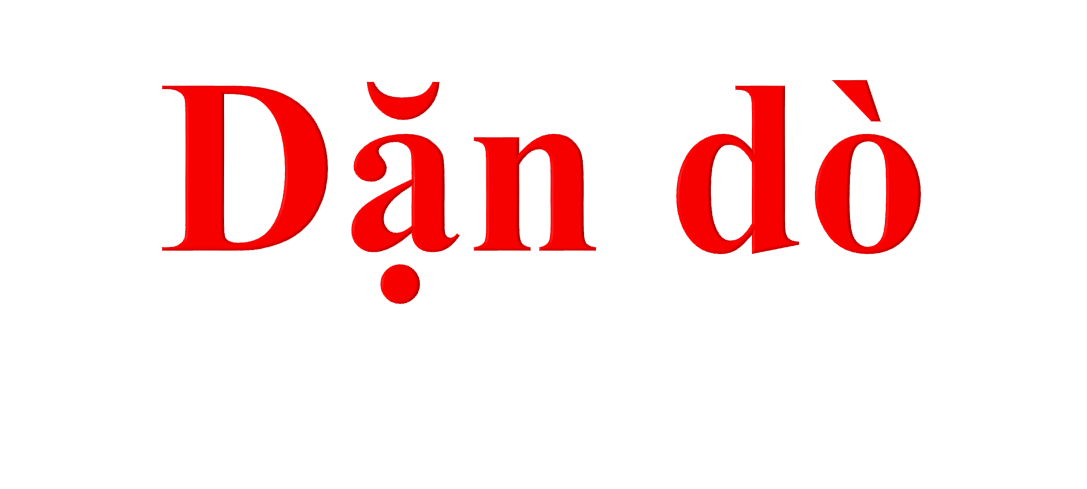 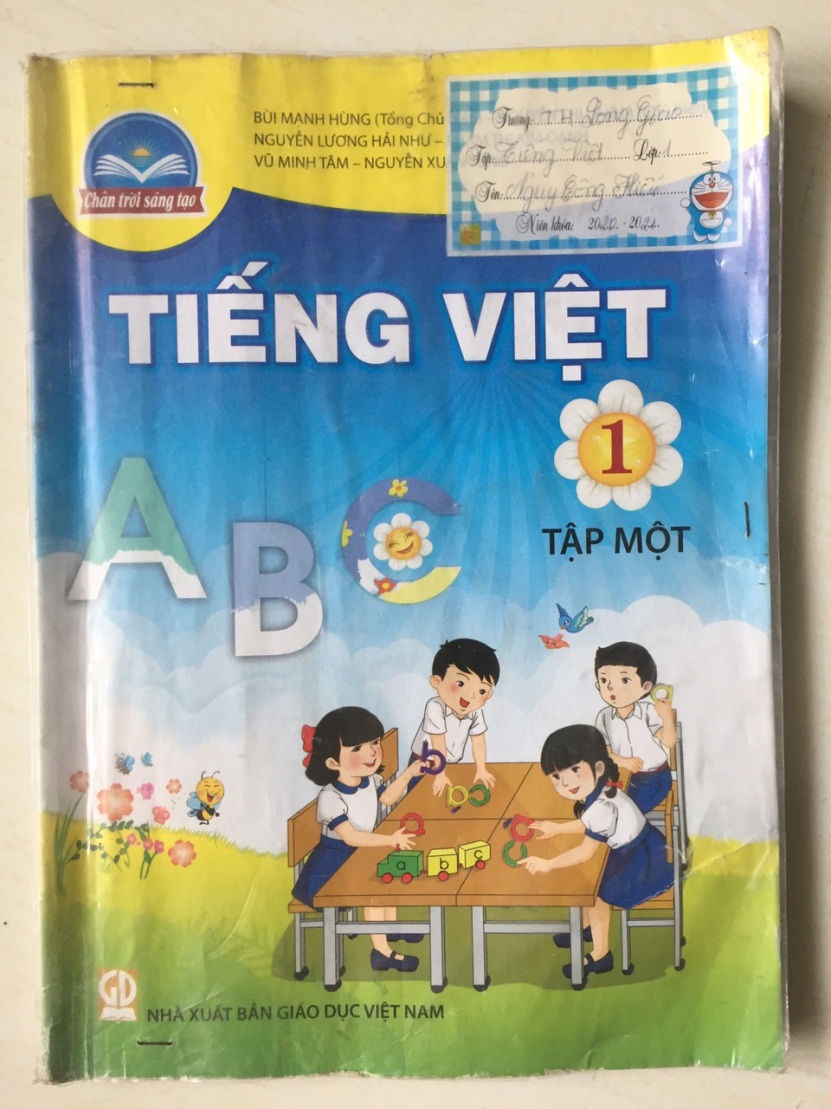 Đọc bài sách giáo khoa trang 106, 107, 108, 109 và xem trước bài an, ăn, ân trên video
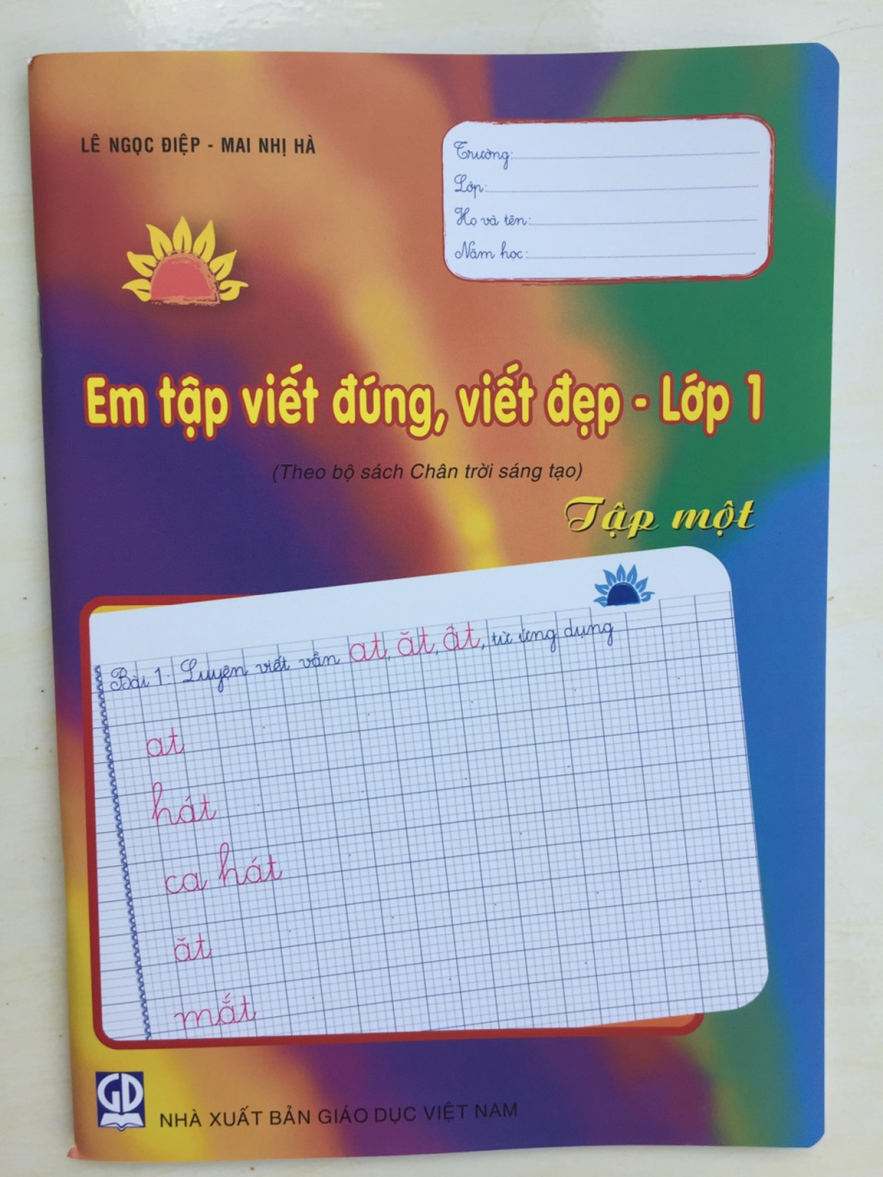 Viết vở tập viết
Luyện viết vở trắng
ut (2 dòng)
ưt (2 dòng
mứt tết (3 dòng)
bút máy (3 dòng)
ut, ưt, mứt, bút, mứt tết, bút bi
máy hút bụi, giờ phút, nứt nẻ
nhút nhát, nút chai, kẹo mút
cao vút, mứt dâu, gạo lứt, cô út.
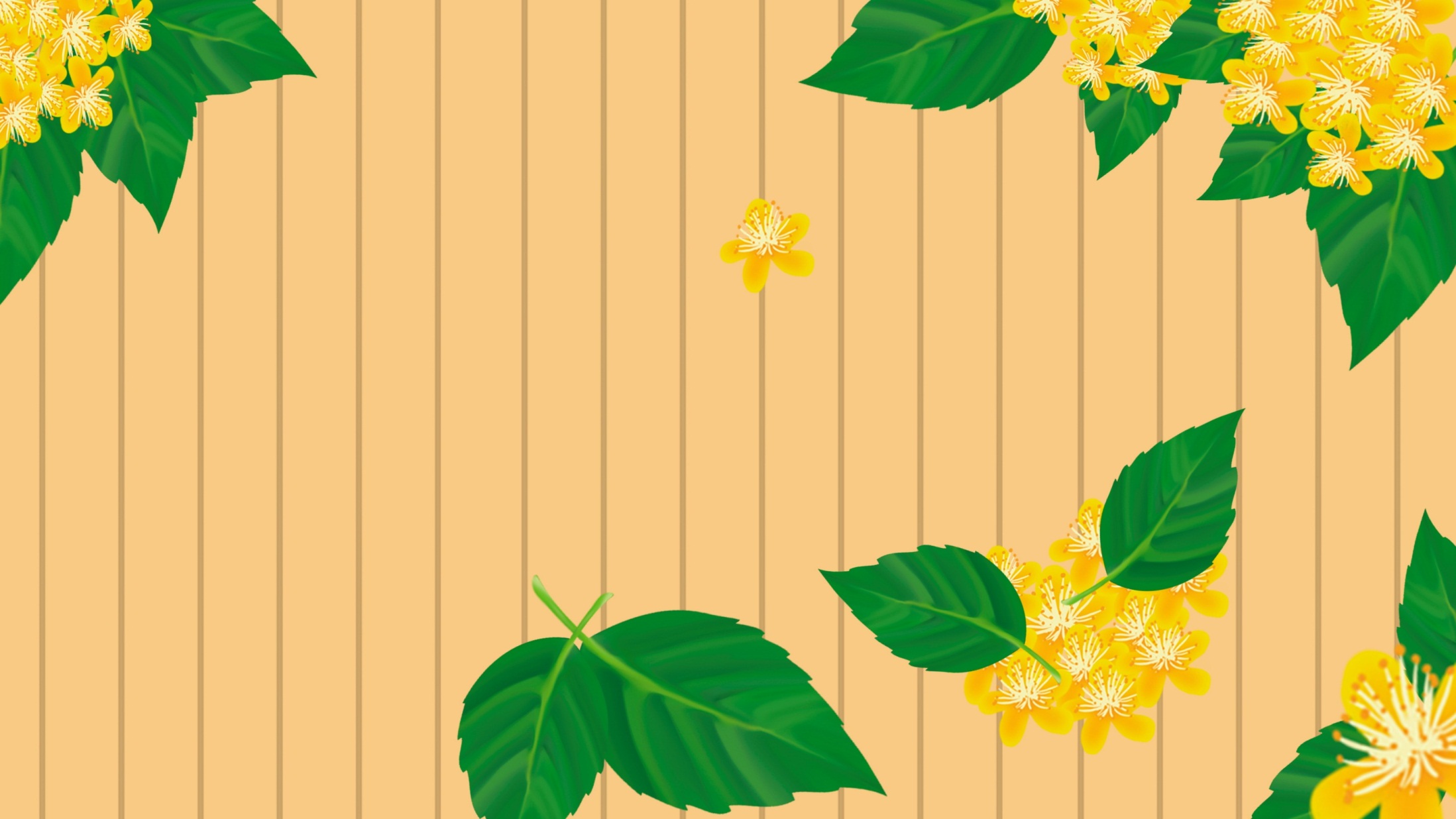 Chaøo taïm bieät 
caùc con